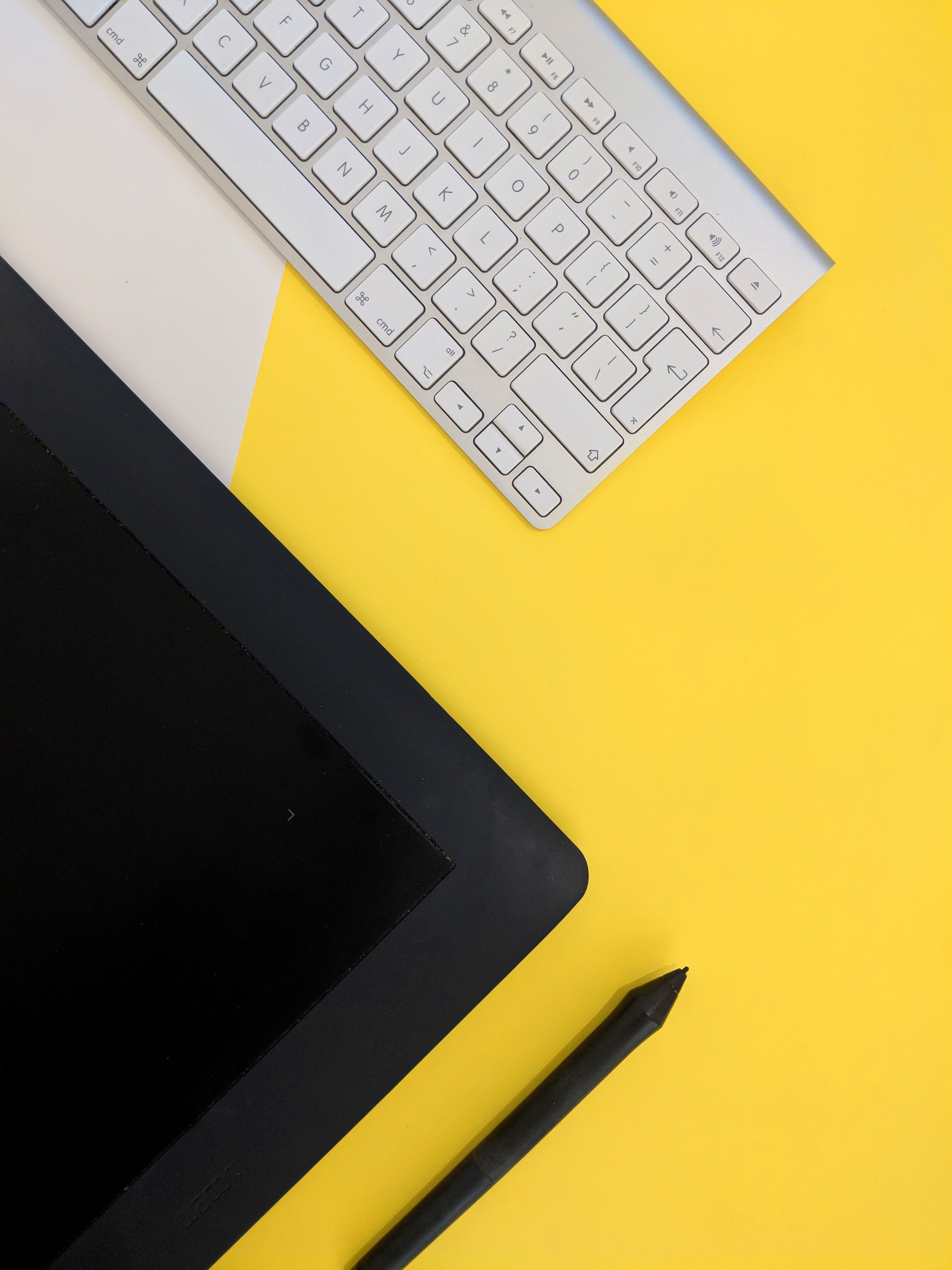 Бизнес в SMM
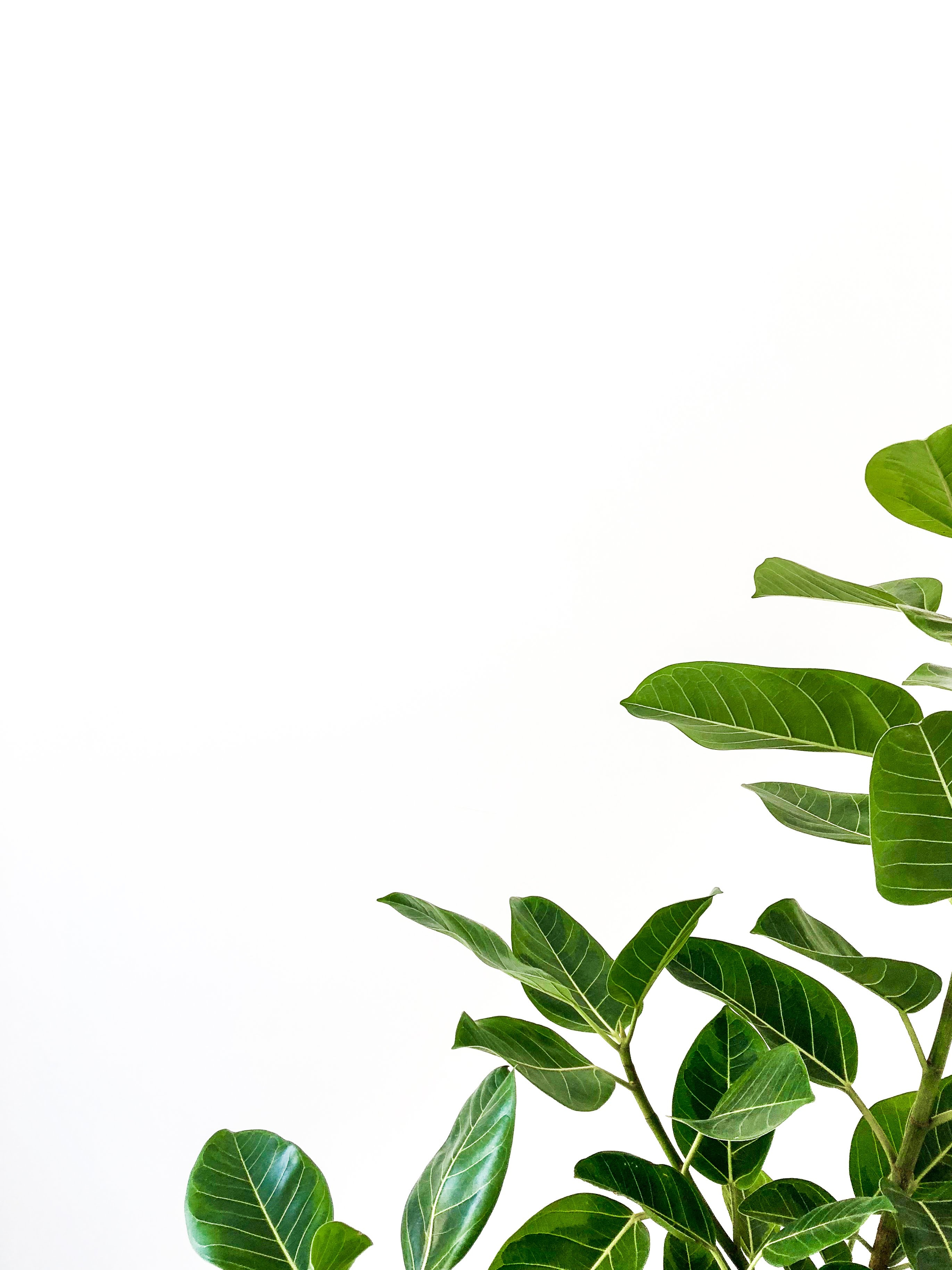 Николаева Регина
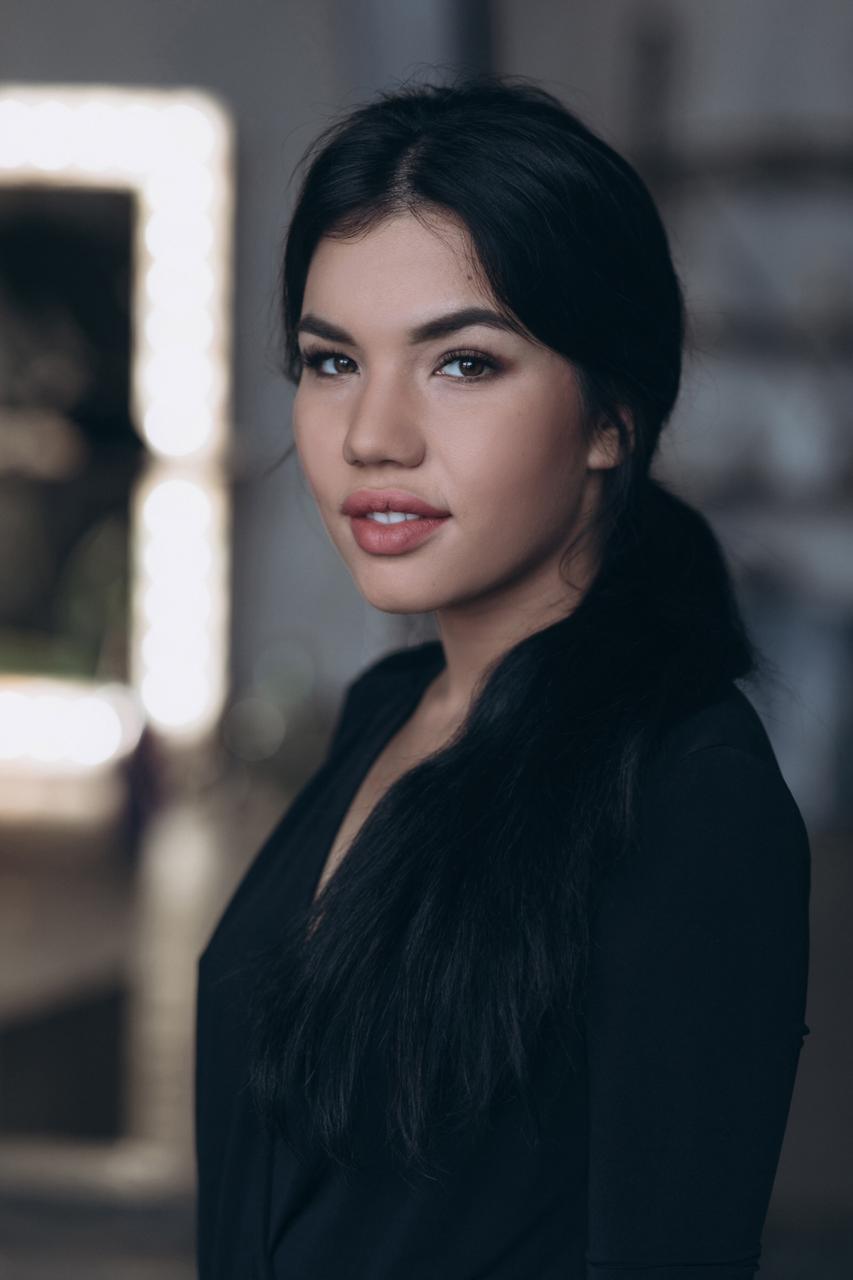 Руководитель SMM- и Email-маркетинга Школы Бизнеса «Синергия»
Возглавила SMM направление в национальном проекте МинЭк
Создатель и разработчик игровых механик для вовлечения аудитории на форуме "Трансформация"
Вывела в маржинальную прибыль сеть вегетарианских магазинов Татарстана через Instagram
Разработала более 20 коммерческих чат-ботов
Эксперт в области выстраивания online-коммуникации с клиентами
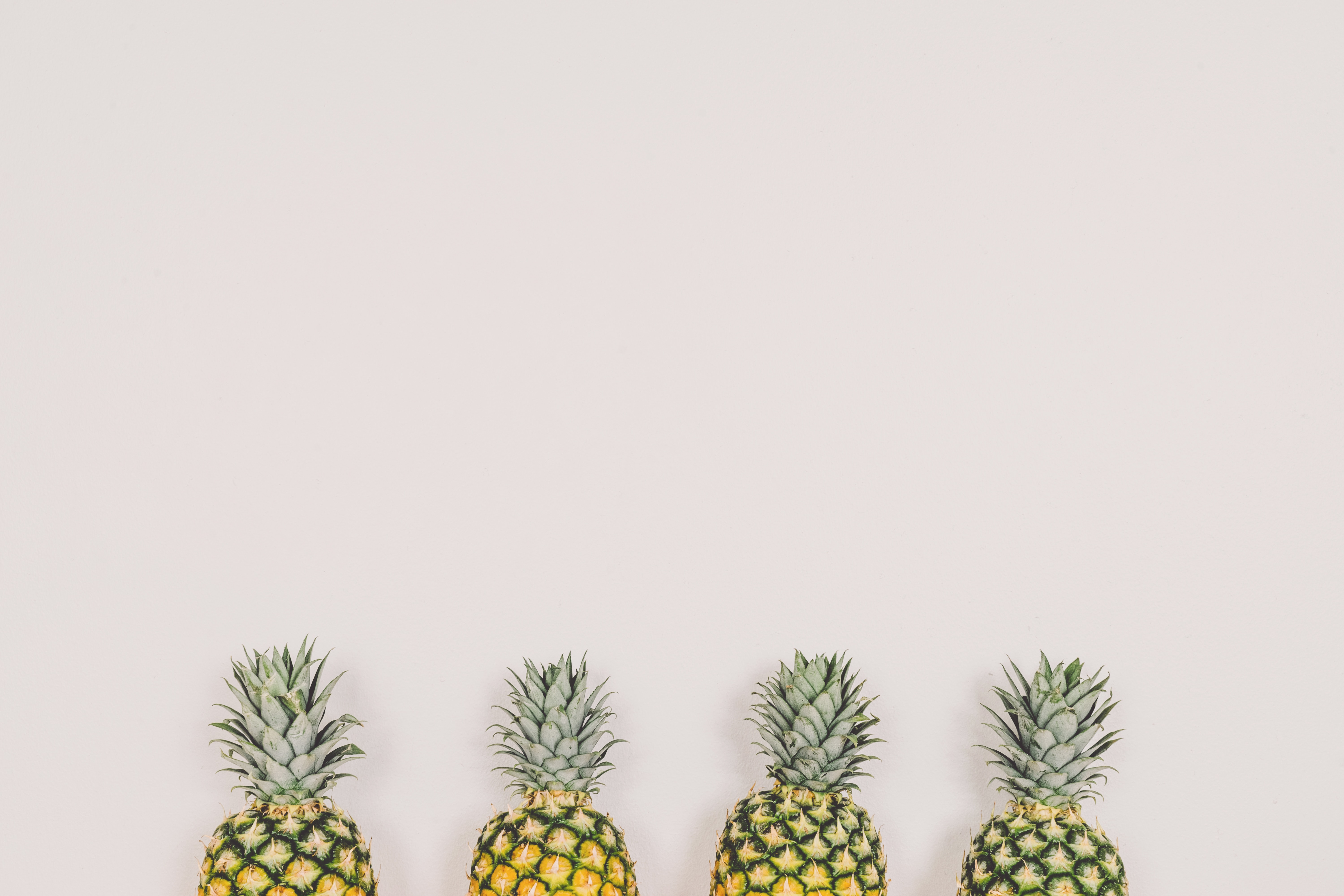 Структура воркшопа
Бизнес в SMM
Стратегия
Блок Instagram
Блок Telegram
Месседжер-маркетинг и автоворонки
Команда и рекрутинг SMM-менеджеров
Go digital or die
Go digital or die
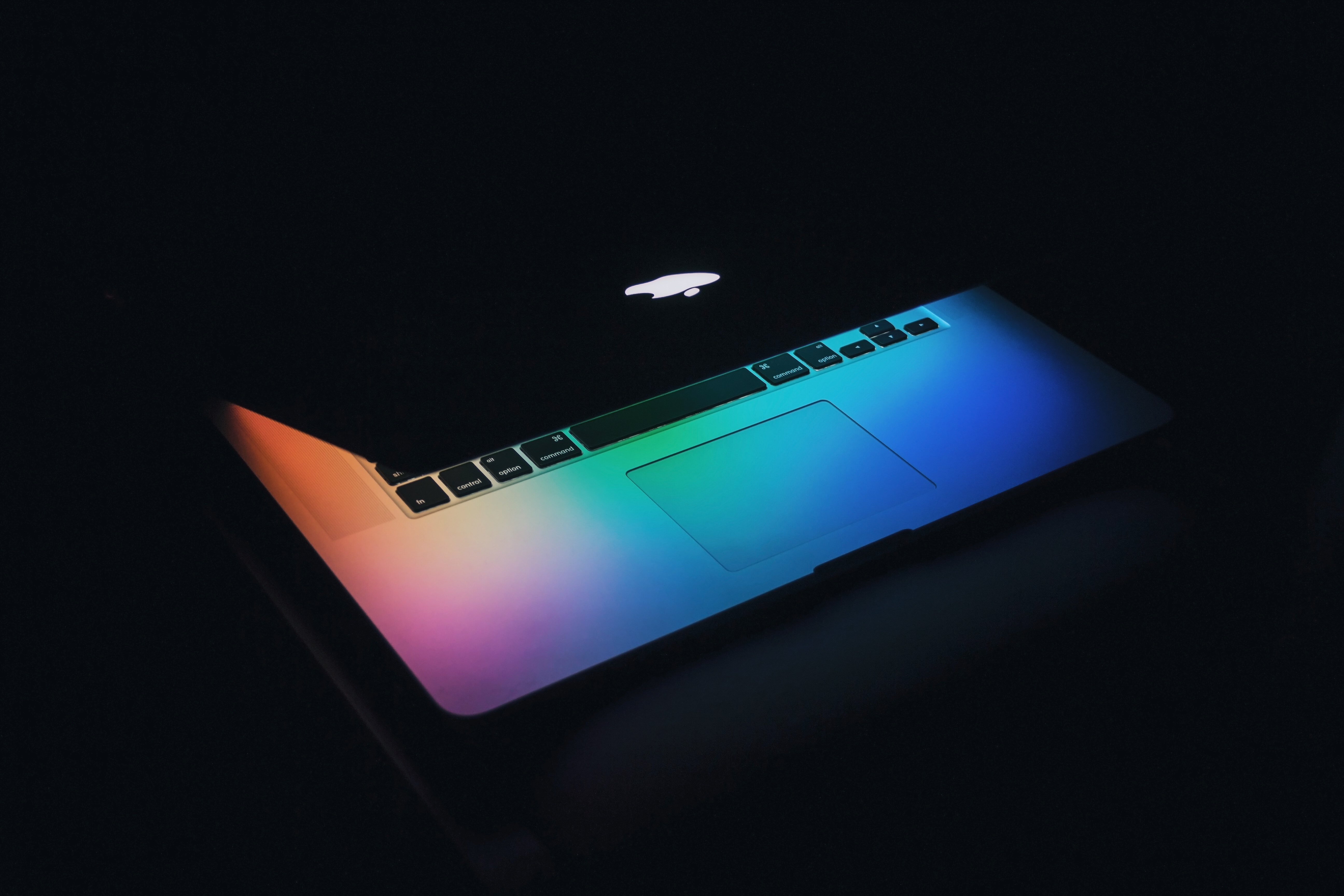 Сколько времени людипроводят в социальных сетях?
> 6 часов в день
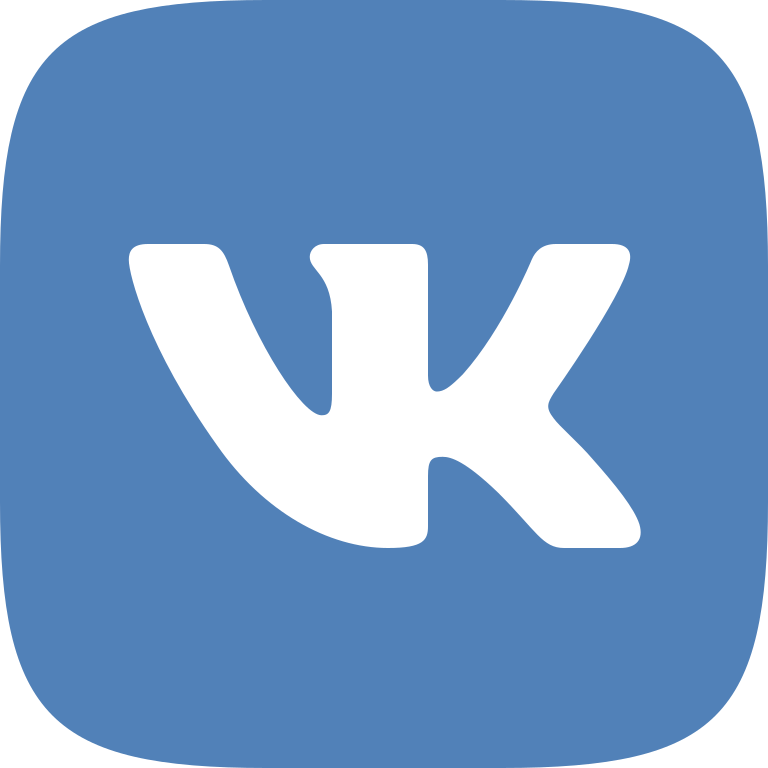 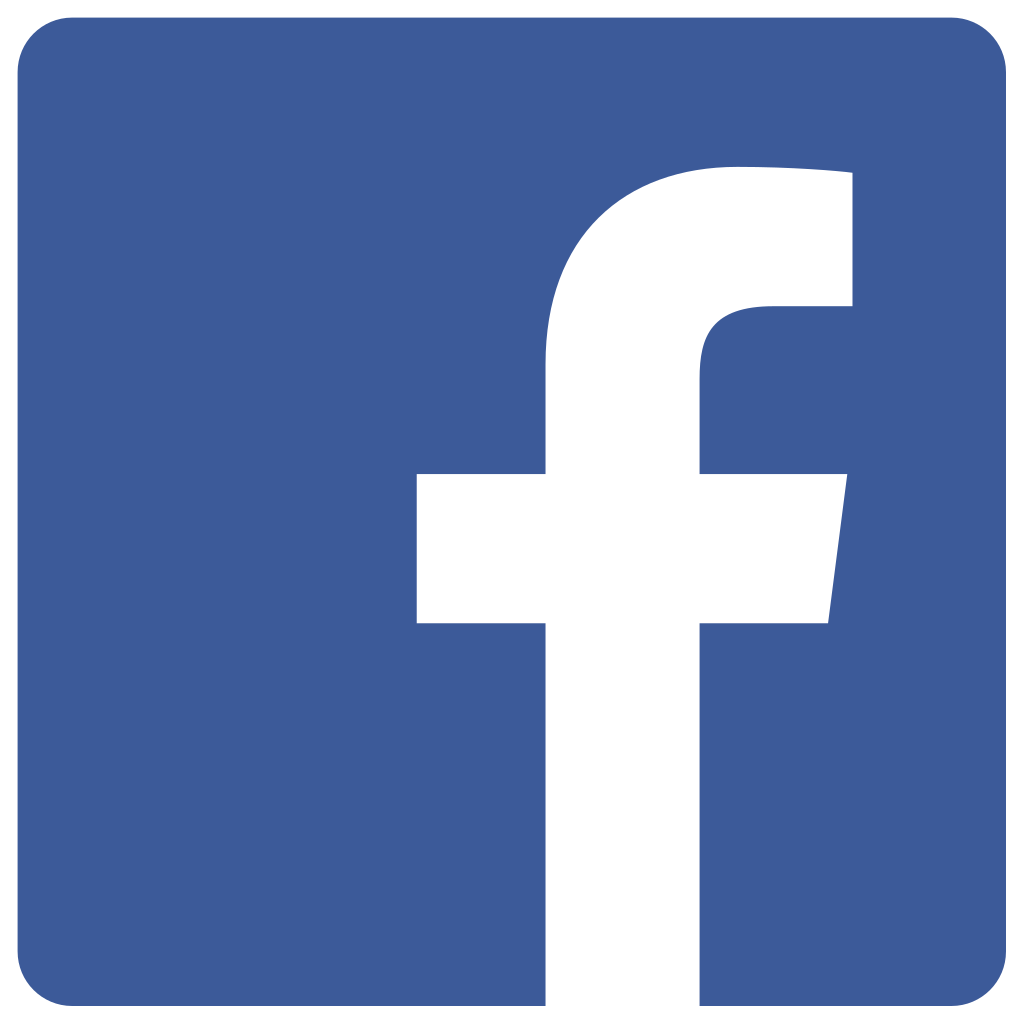 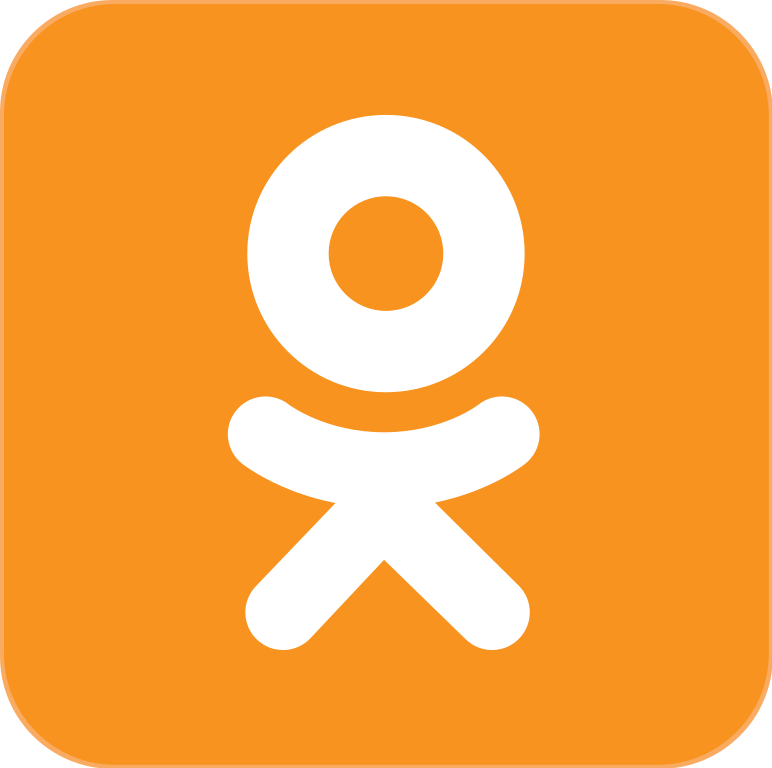 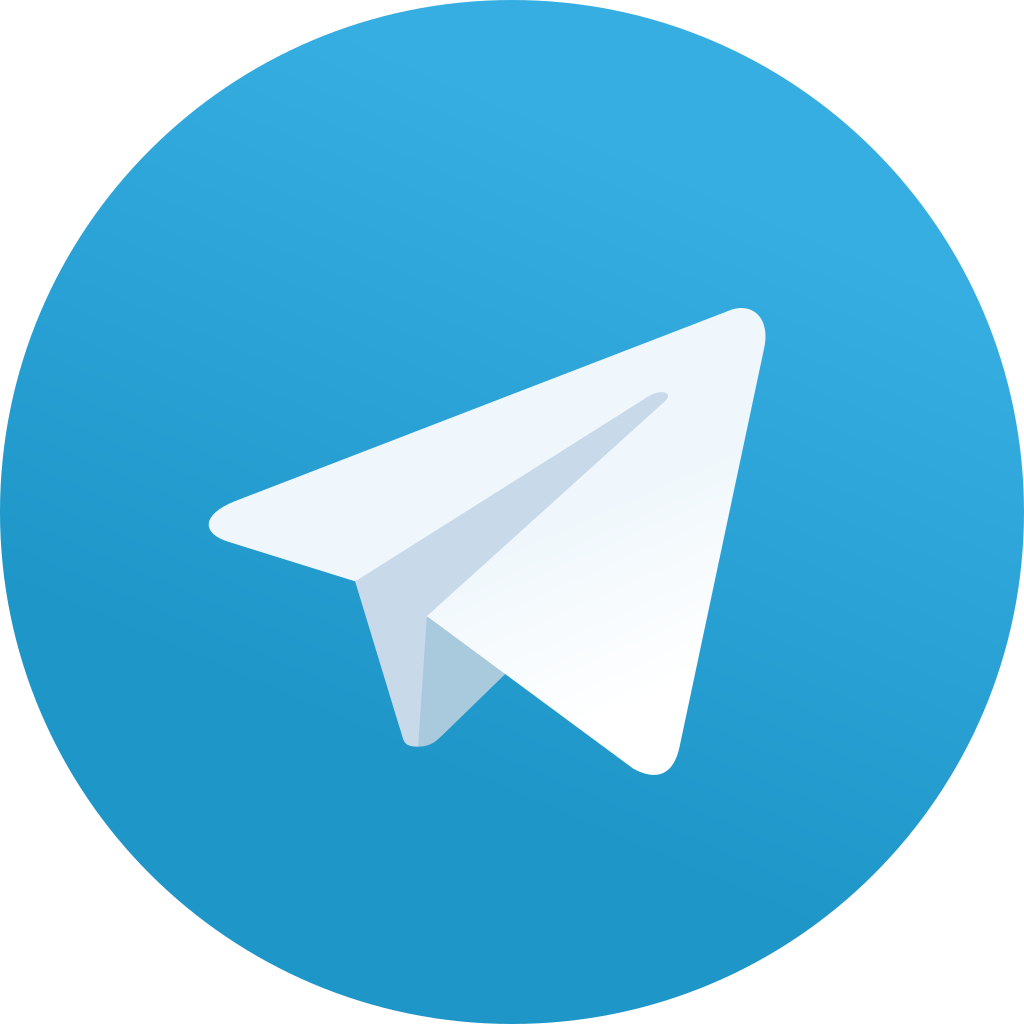 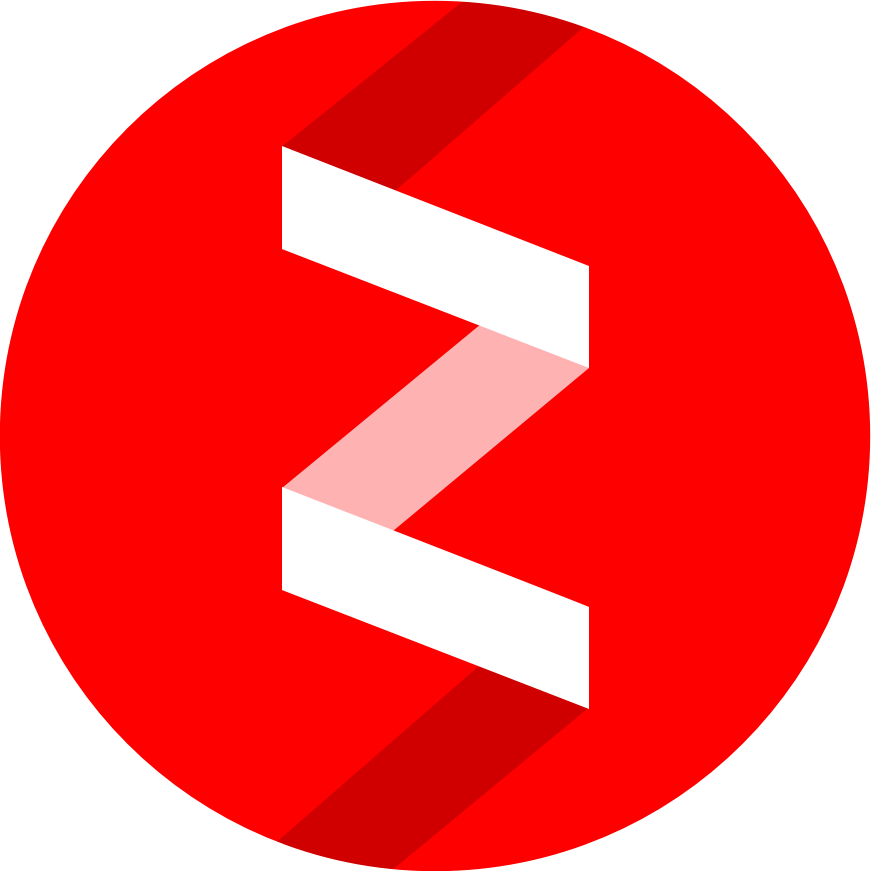 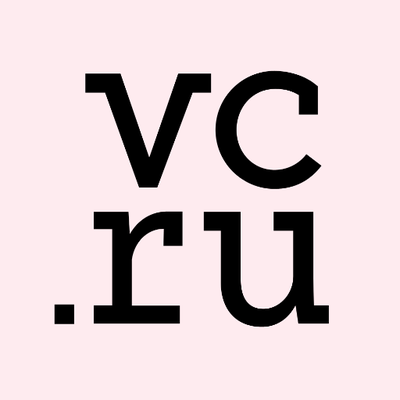 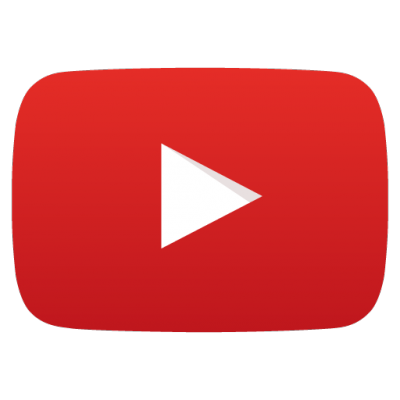 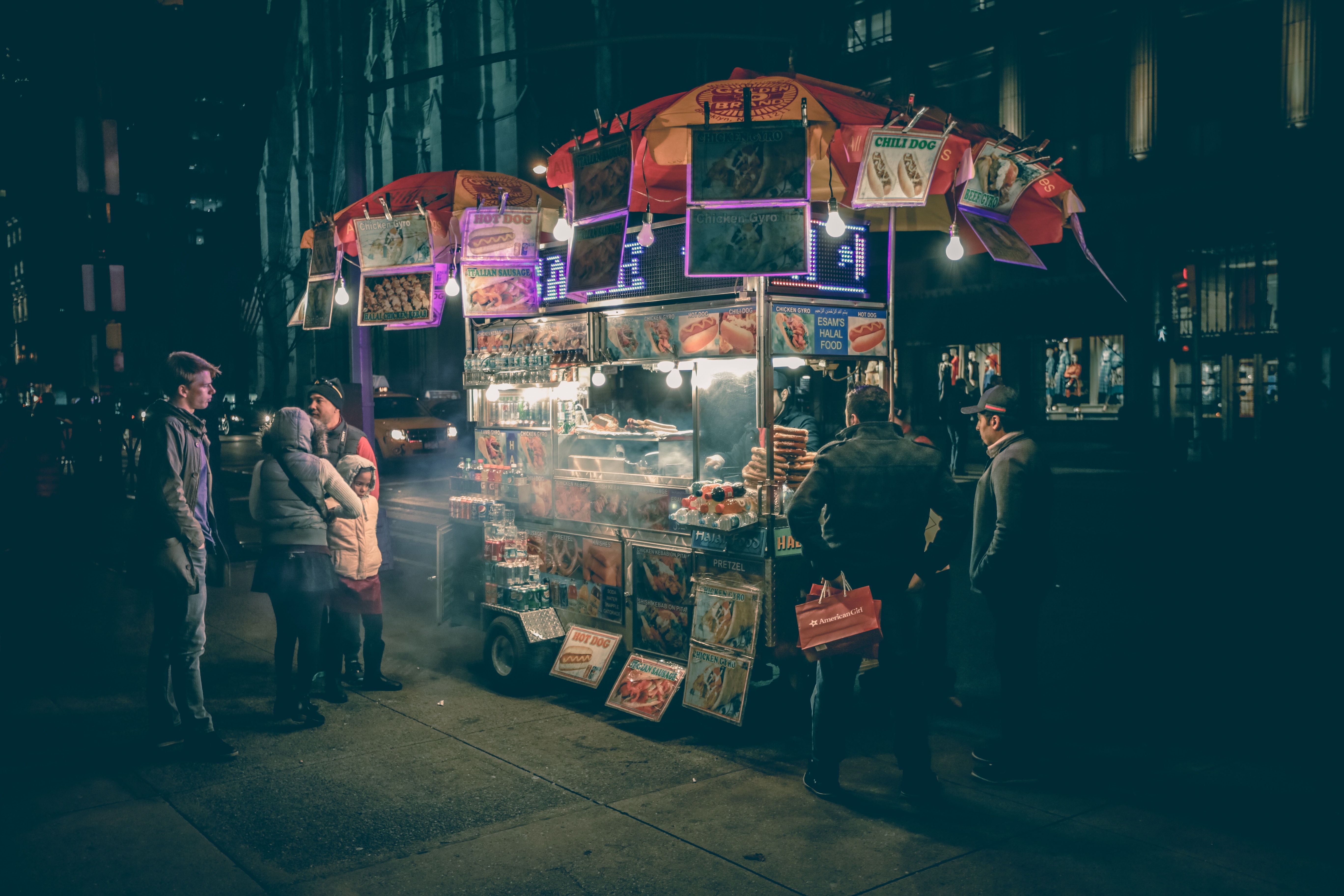 Ваш бизнес не подходит?
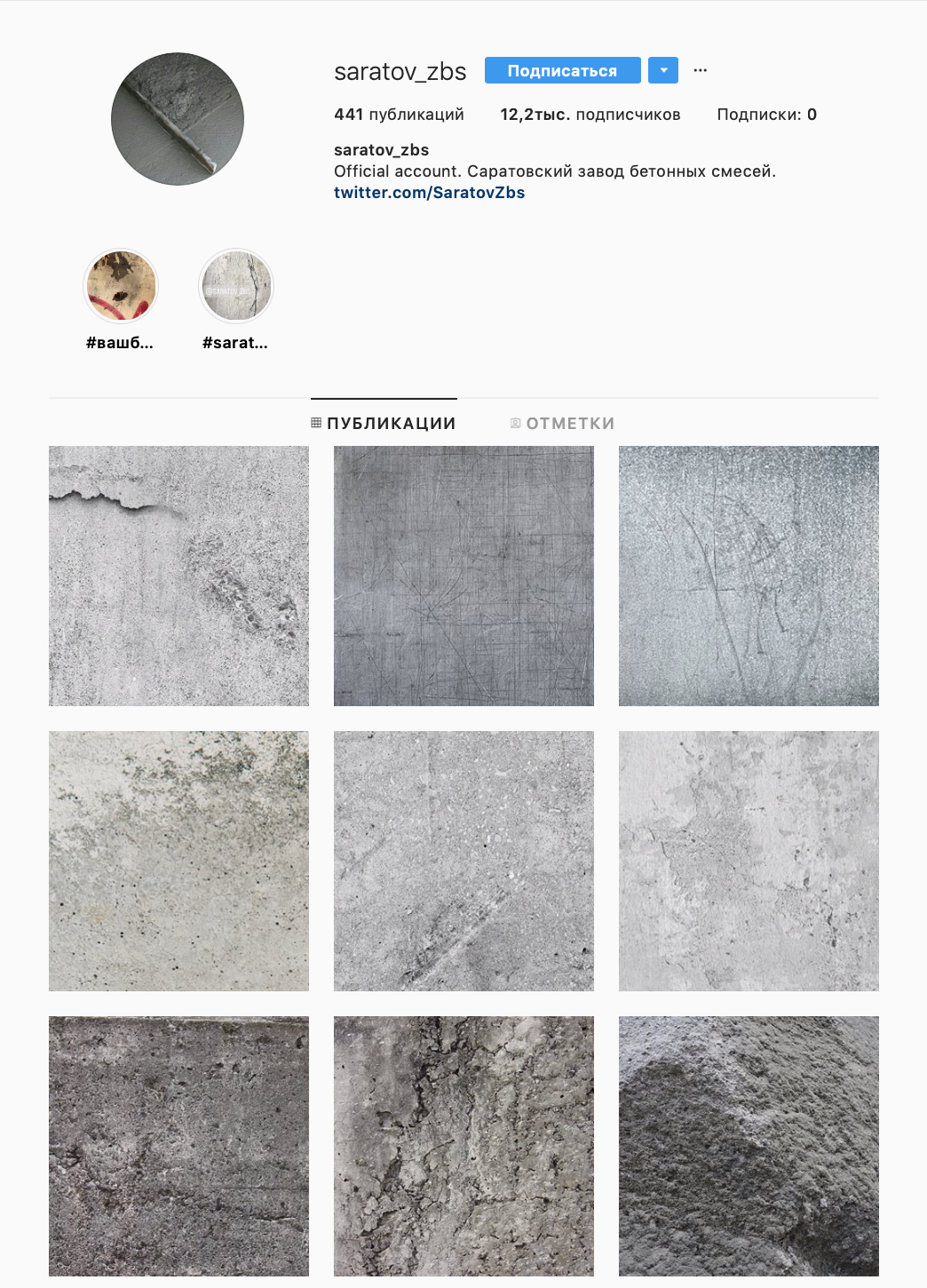 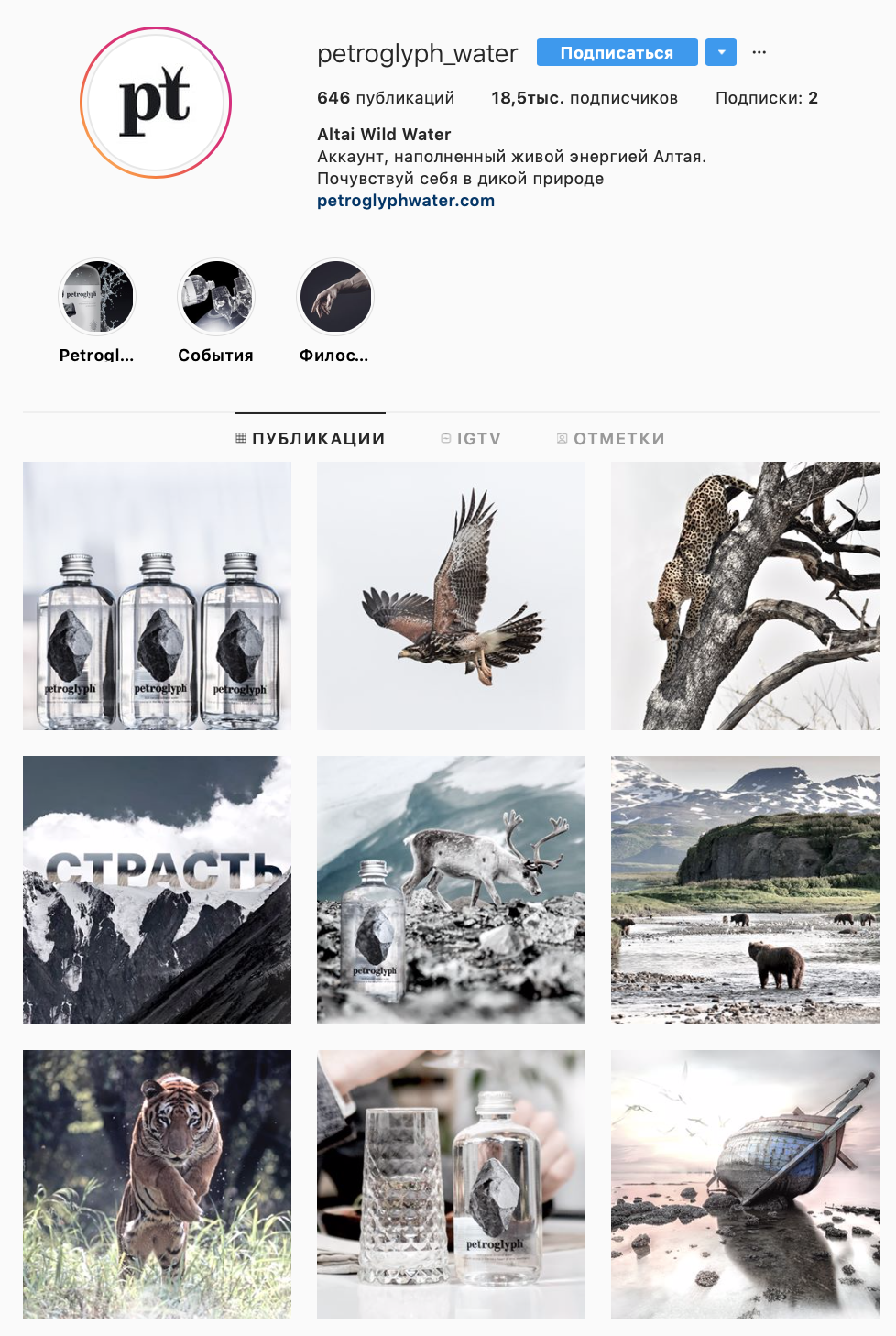 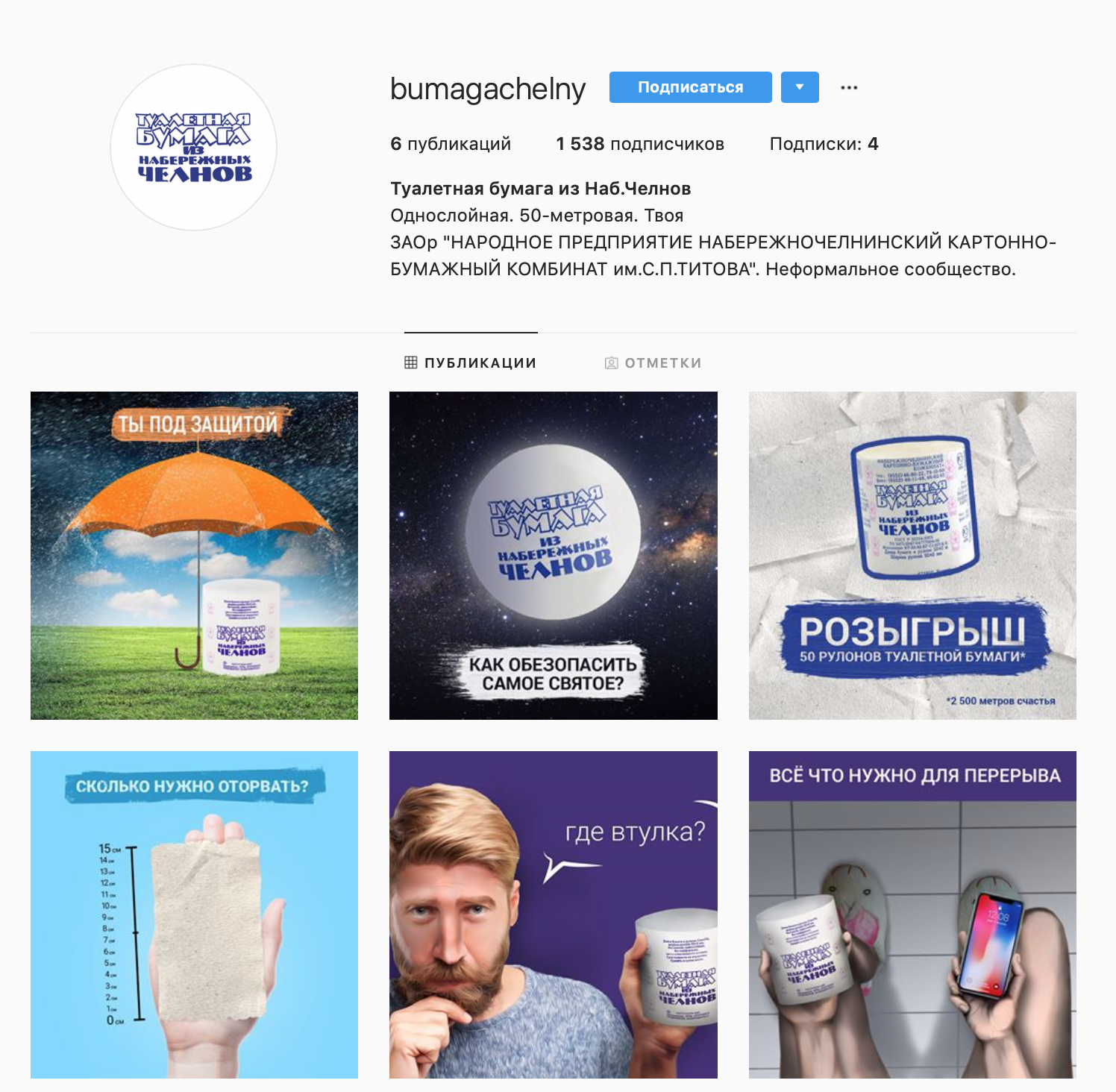 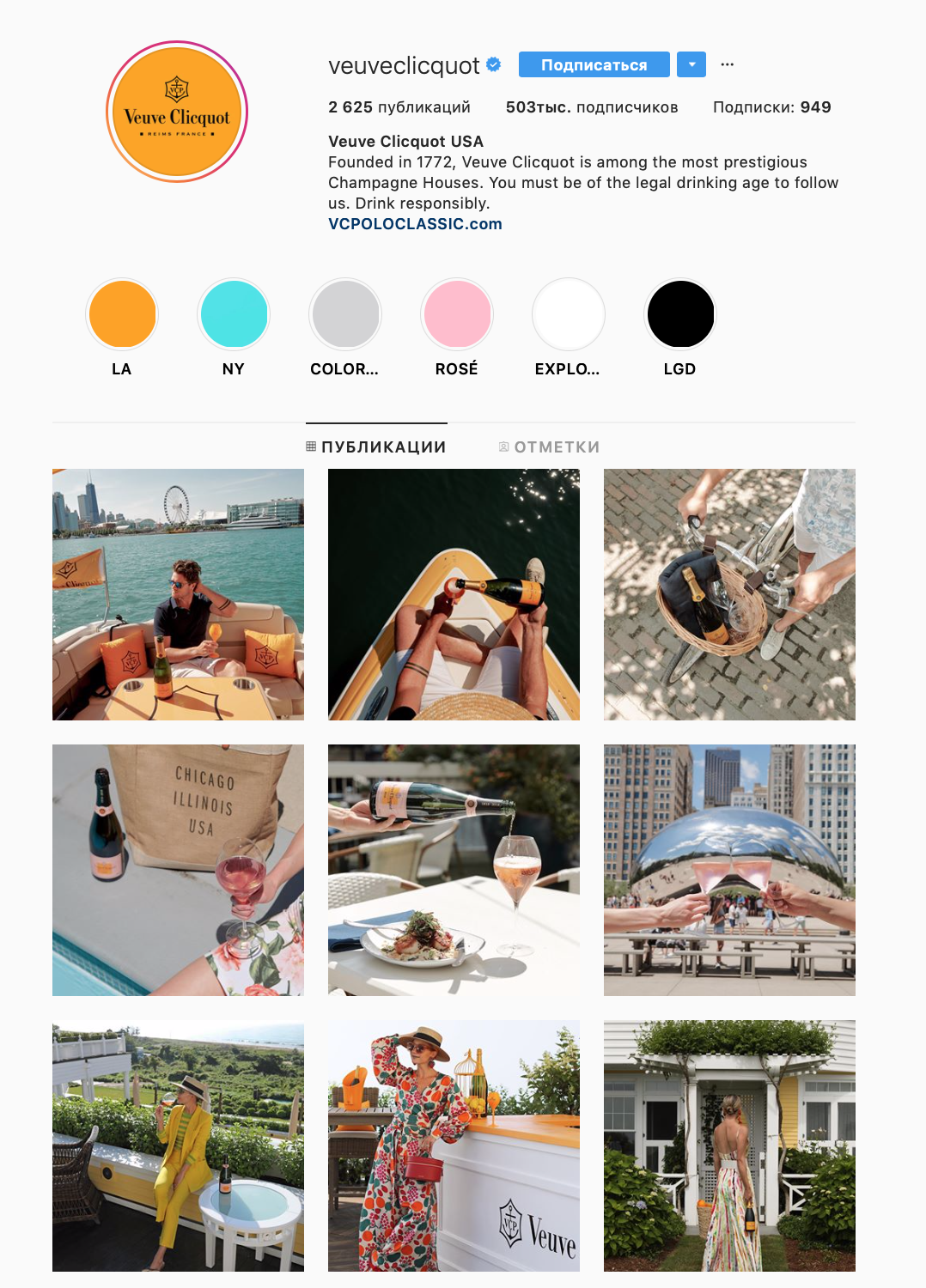 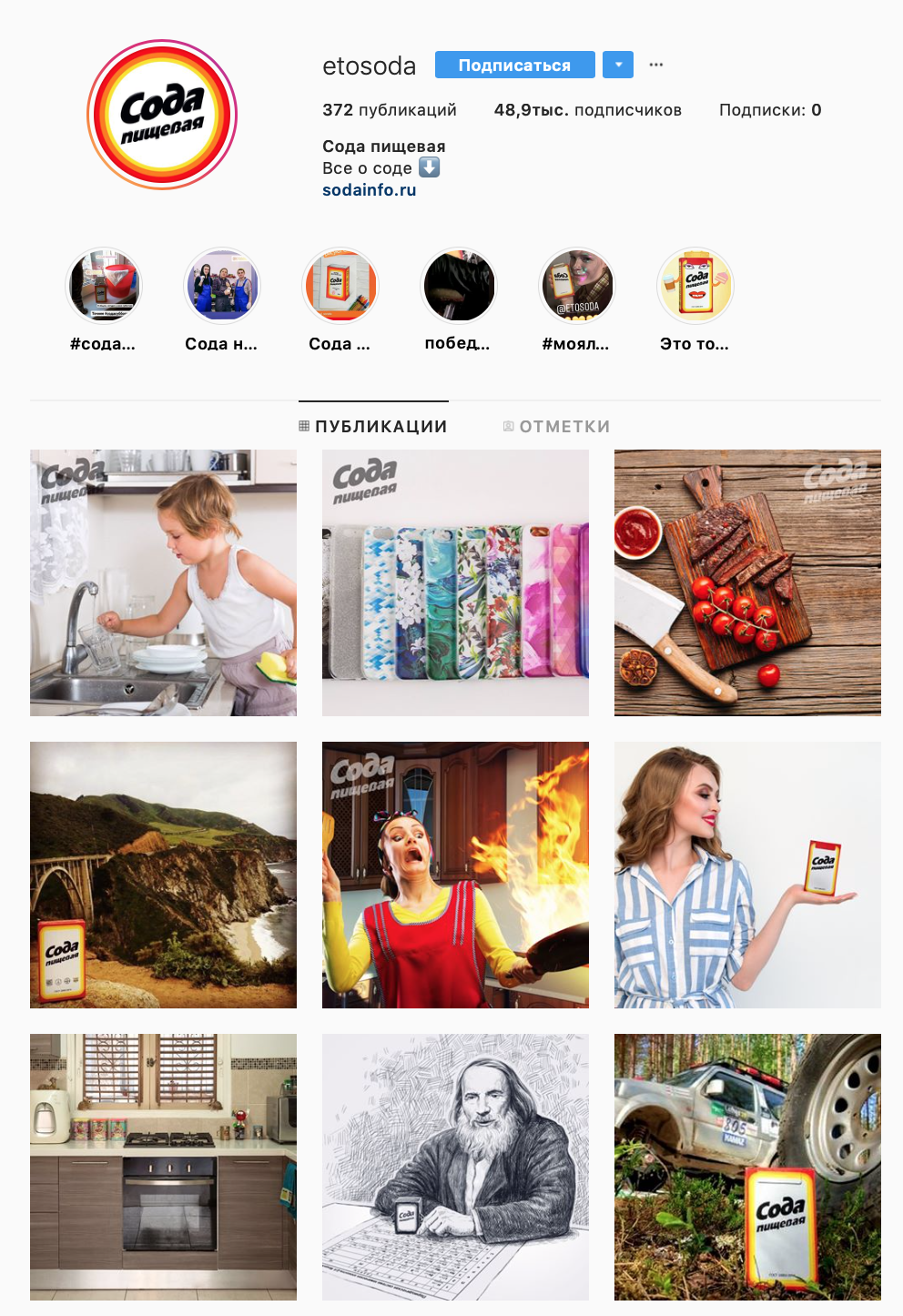 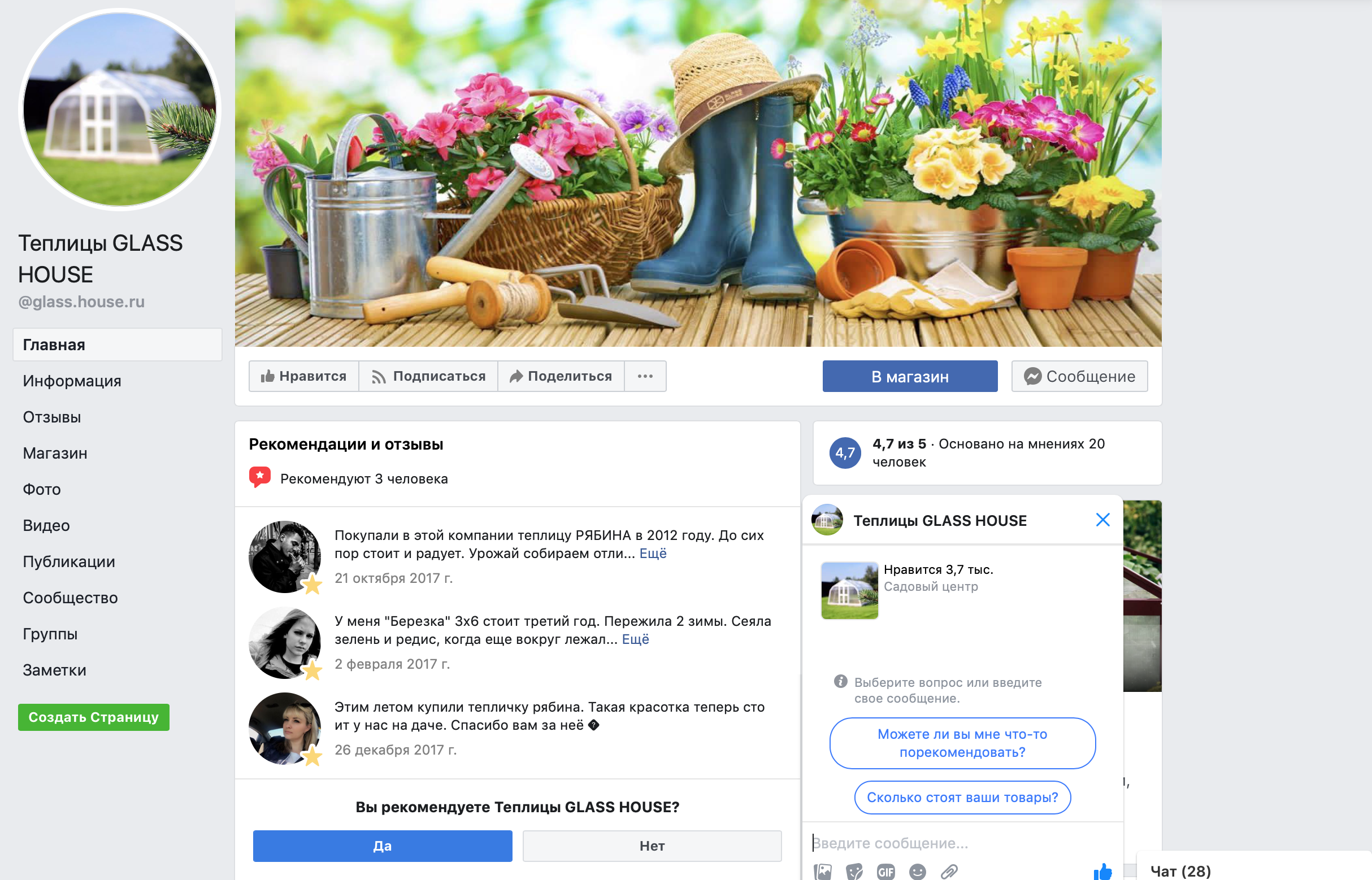 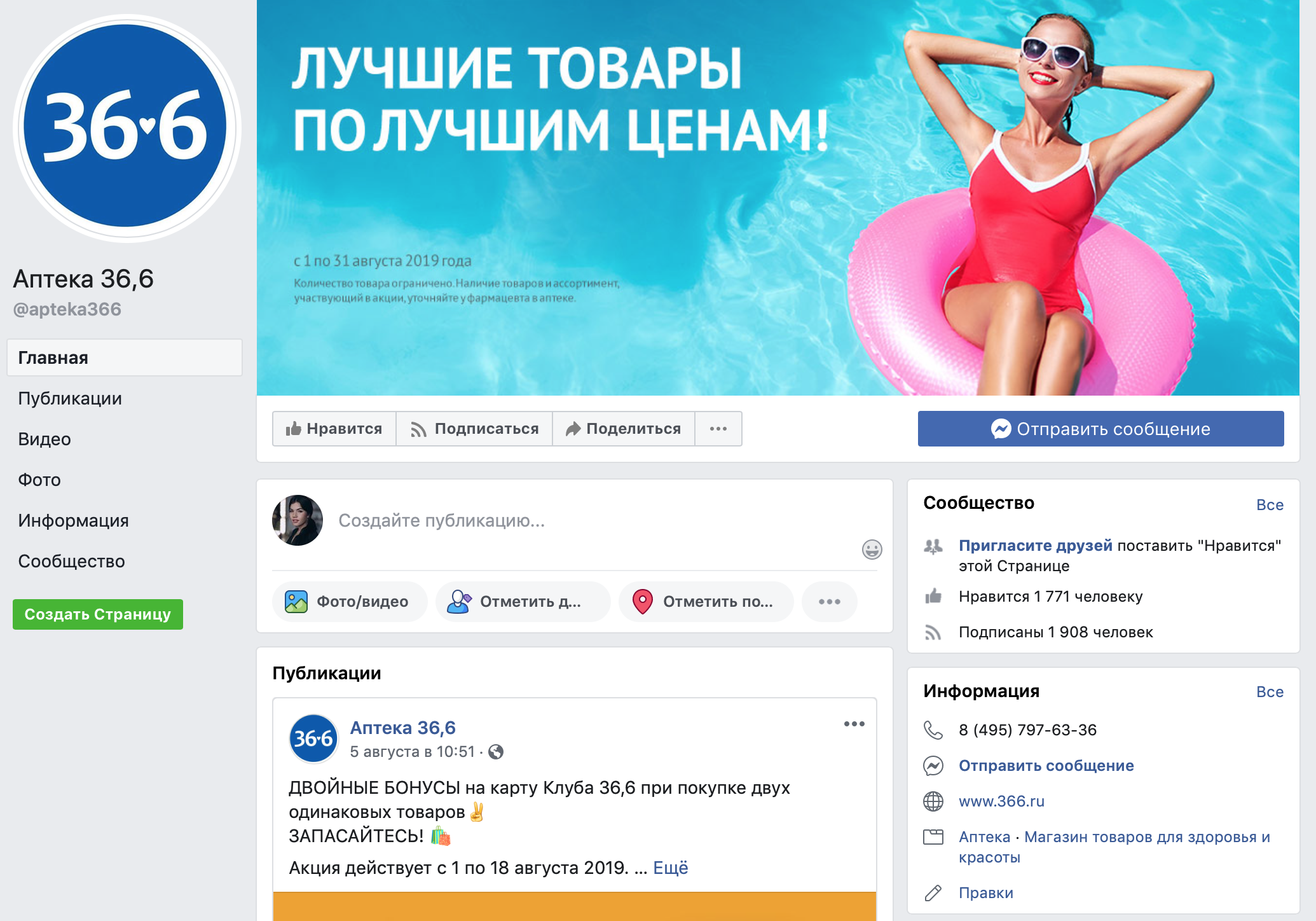 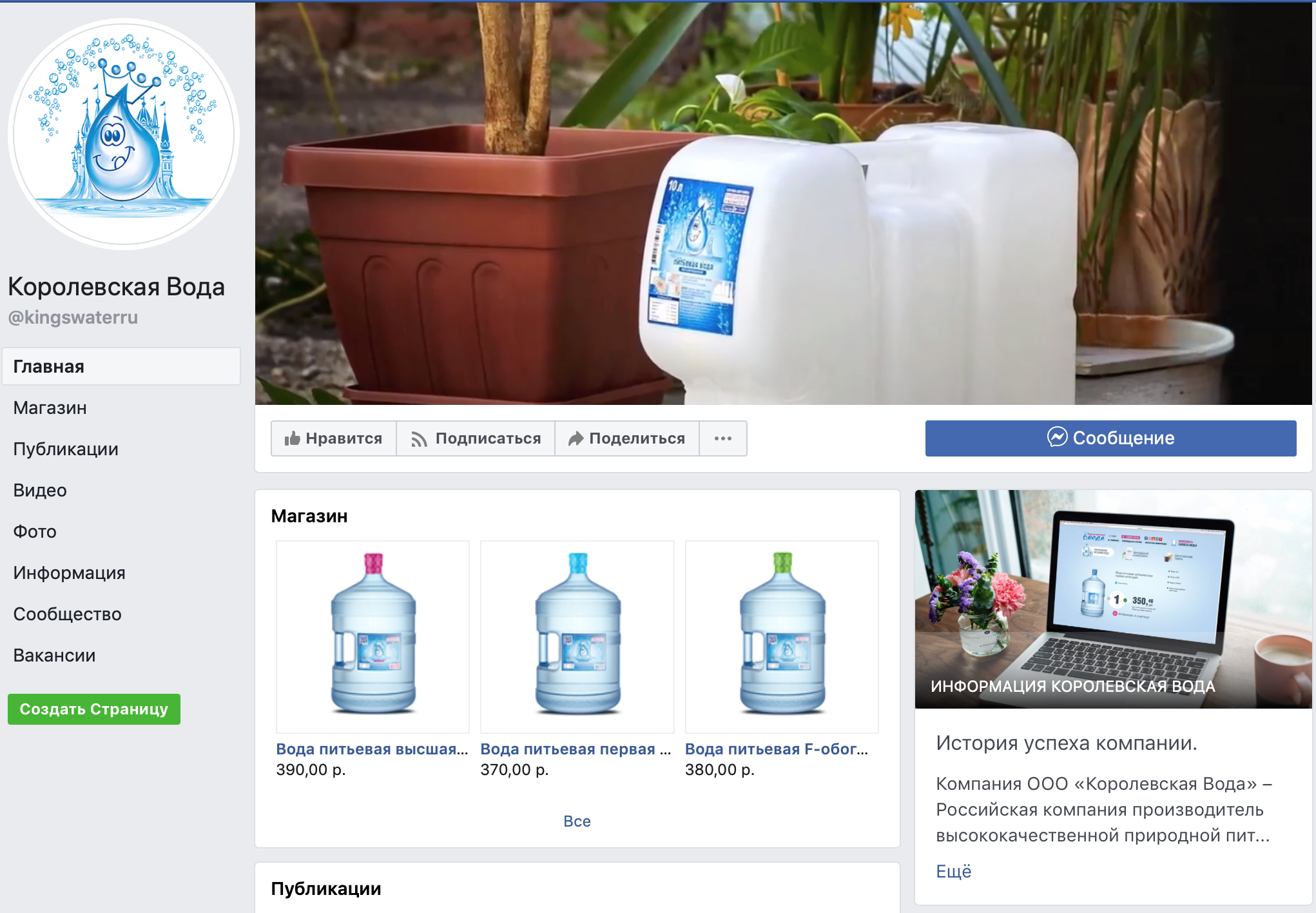 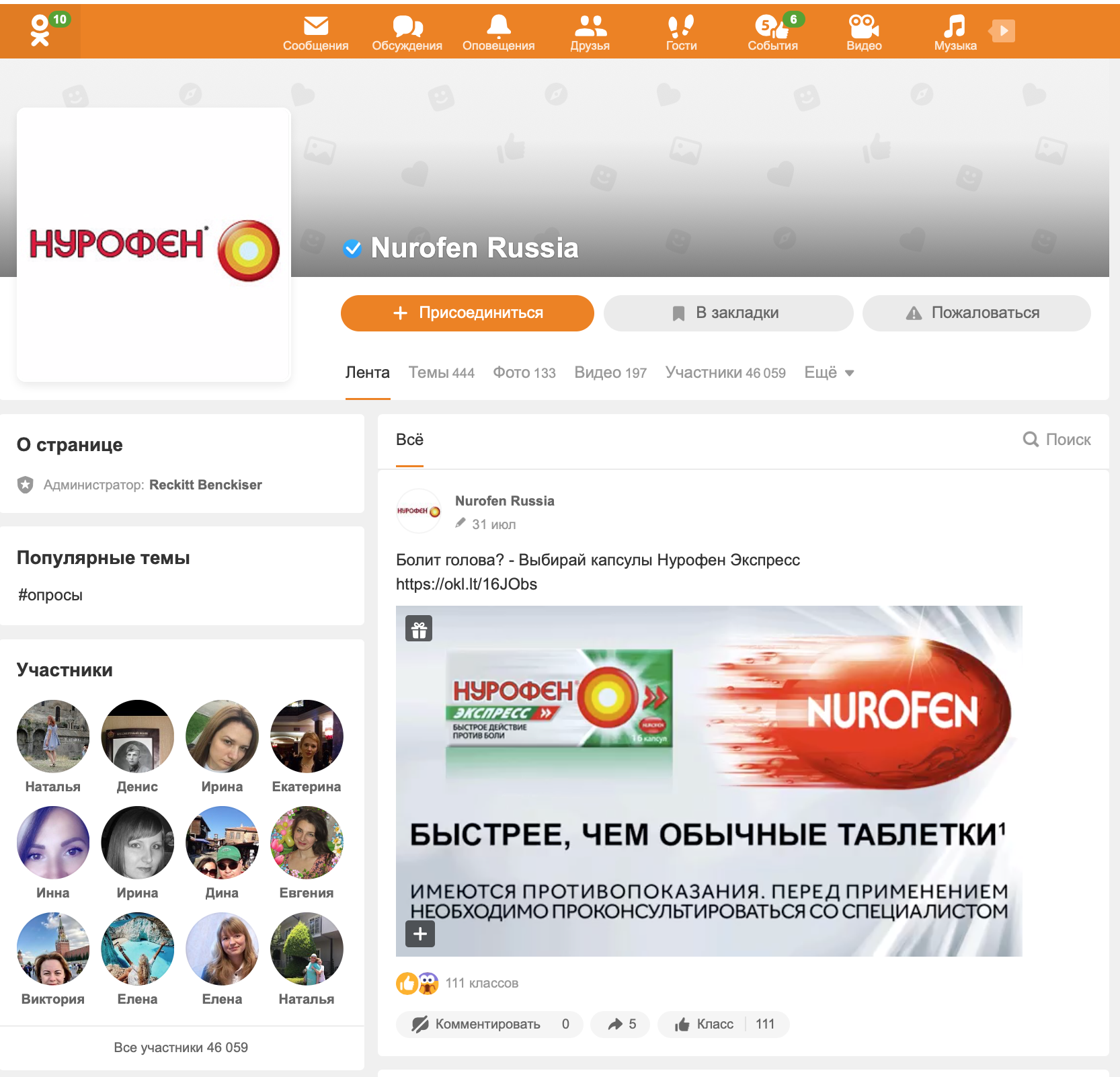 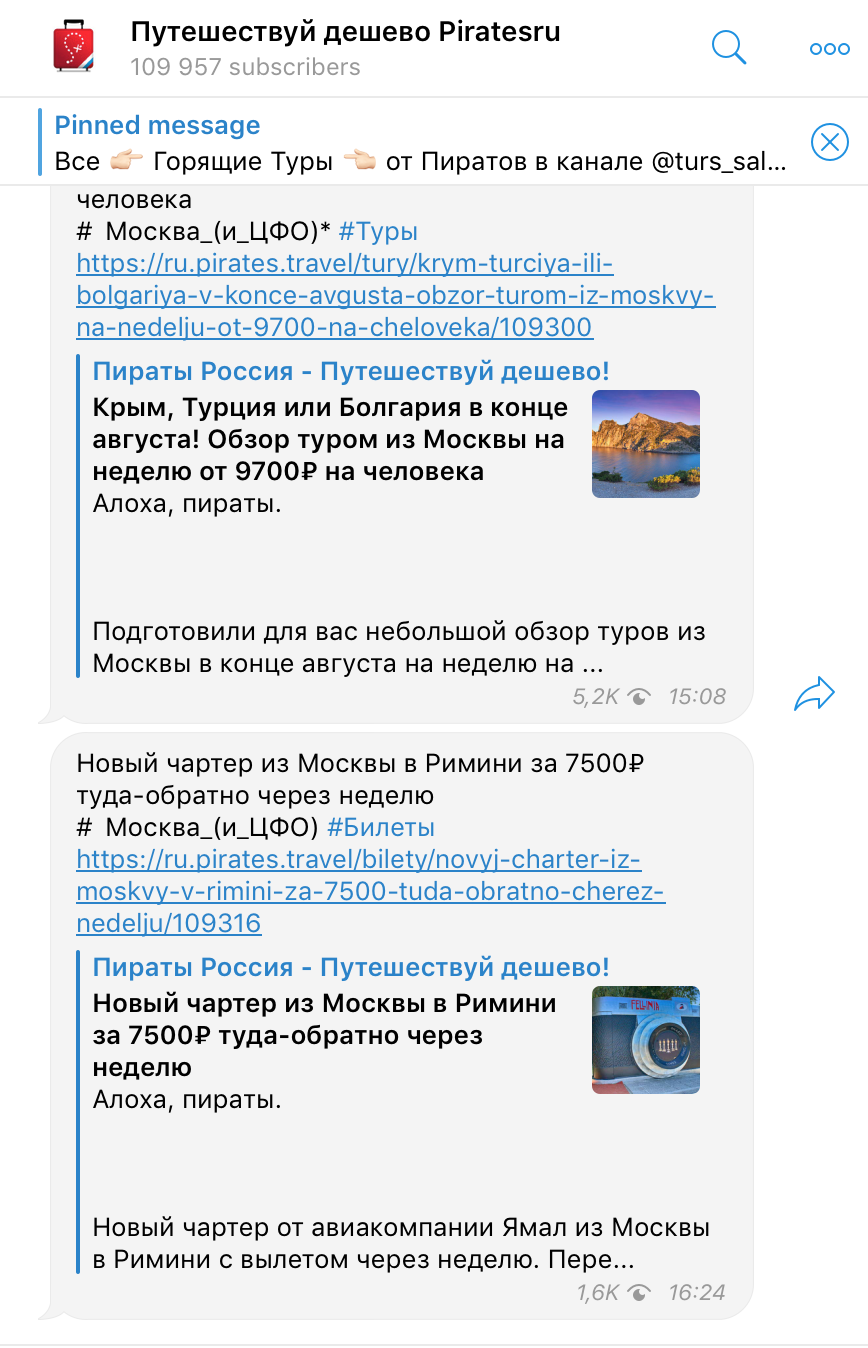 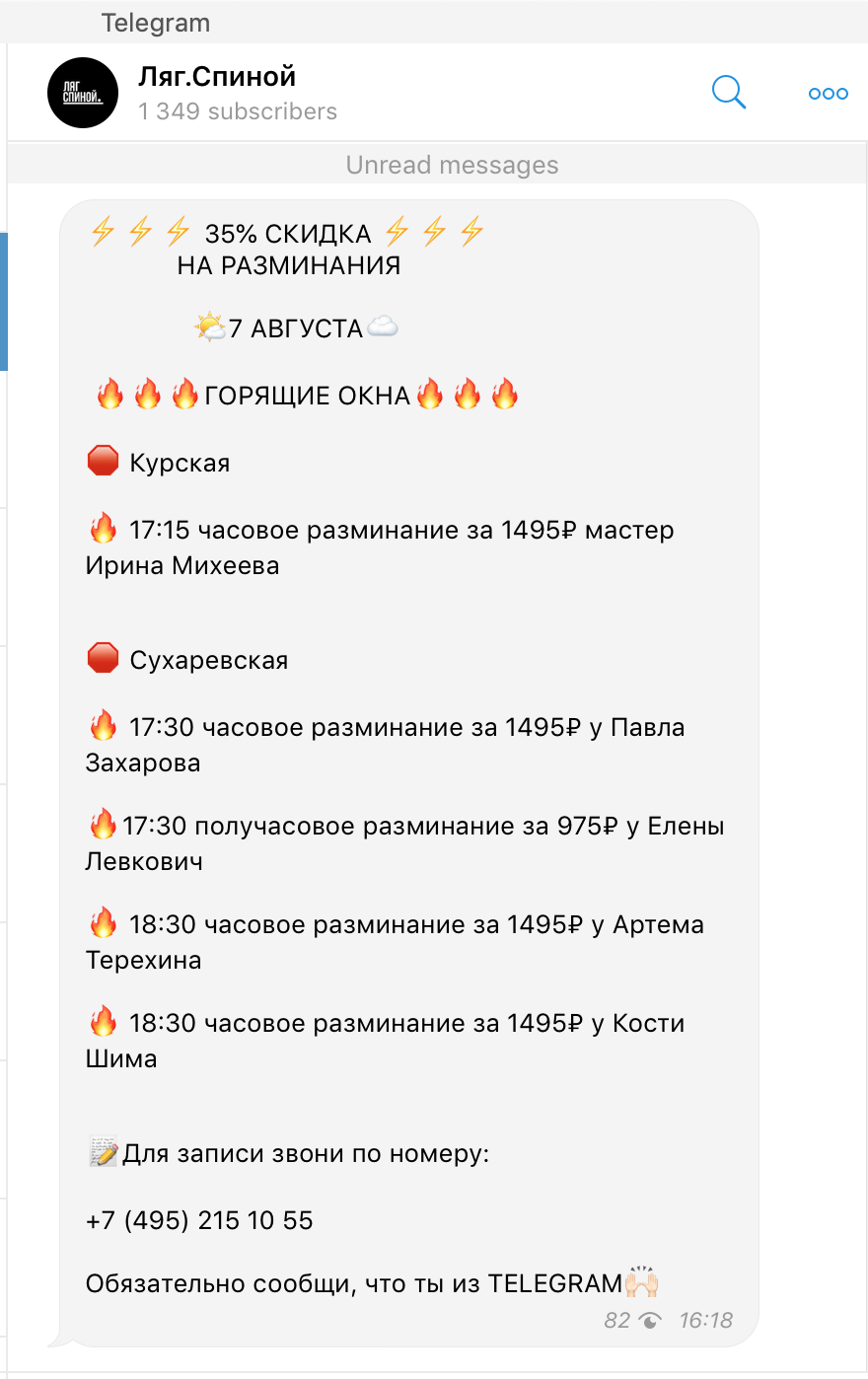 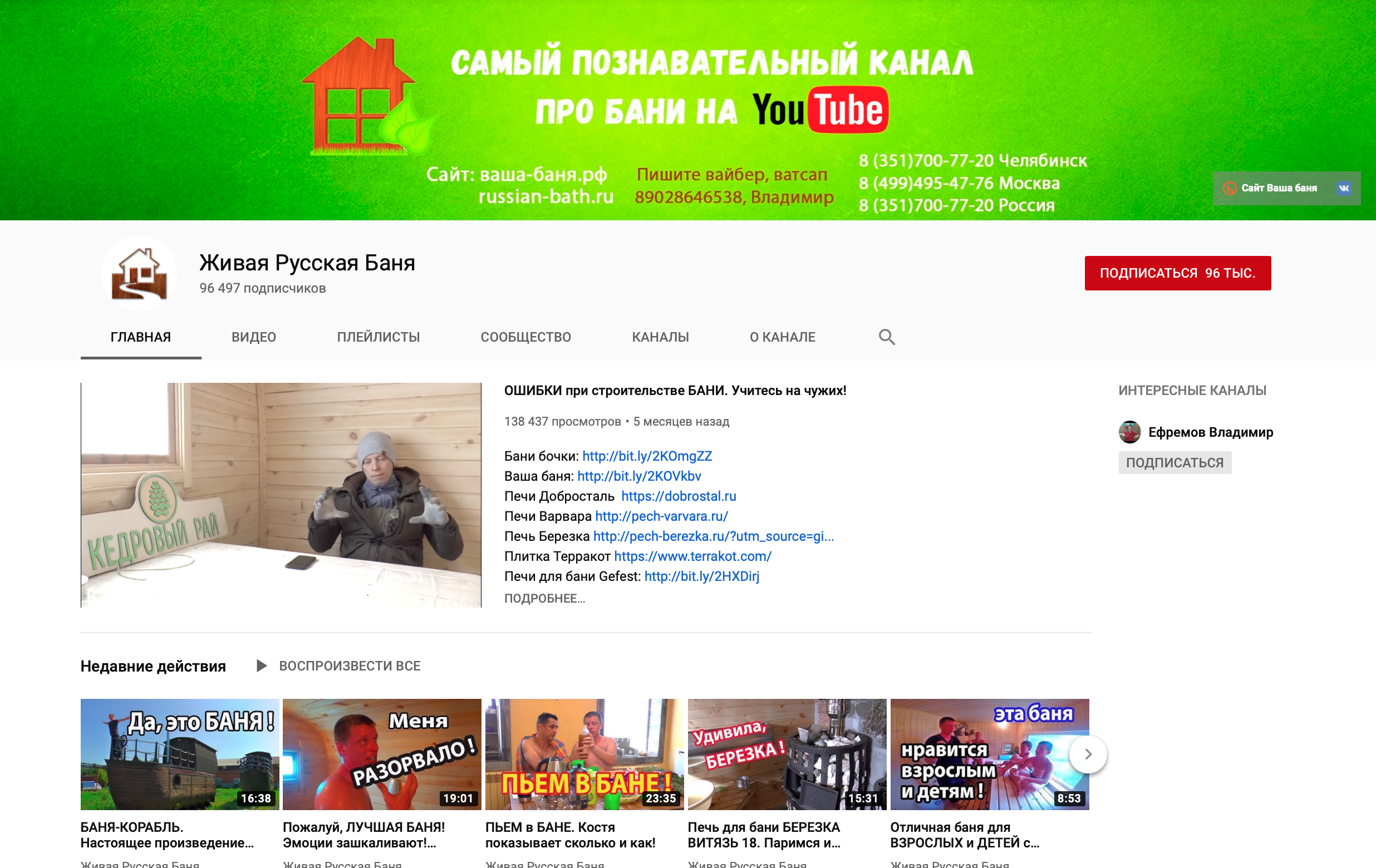 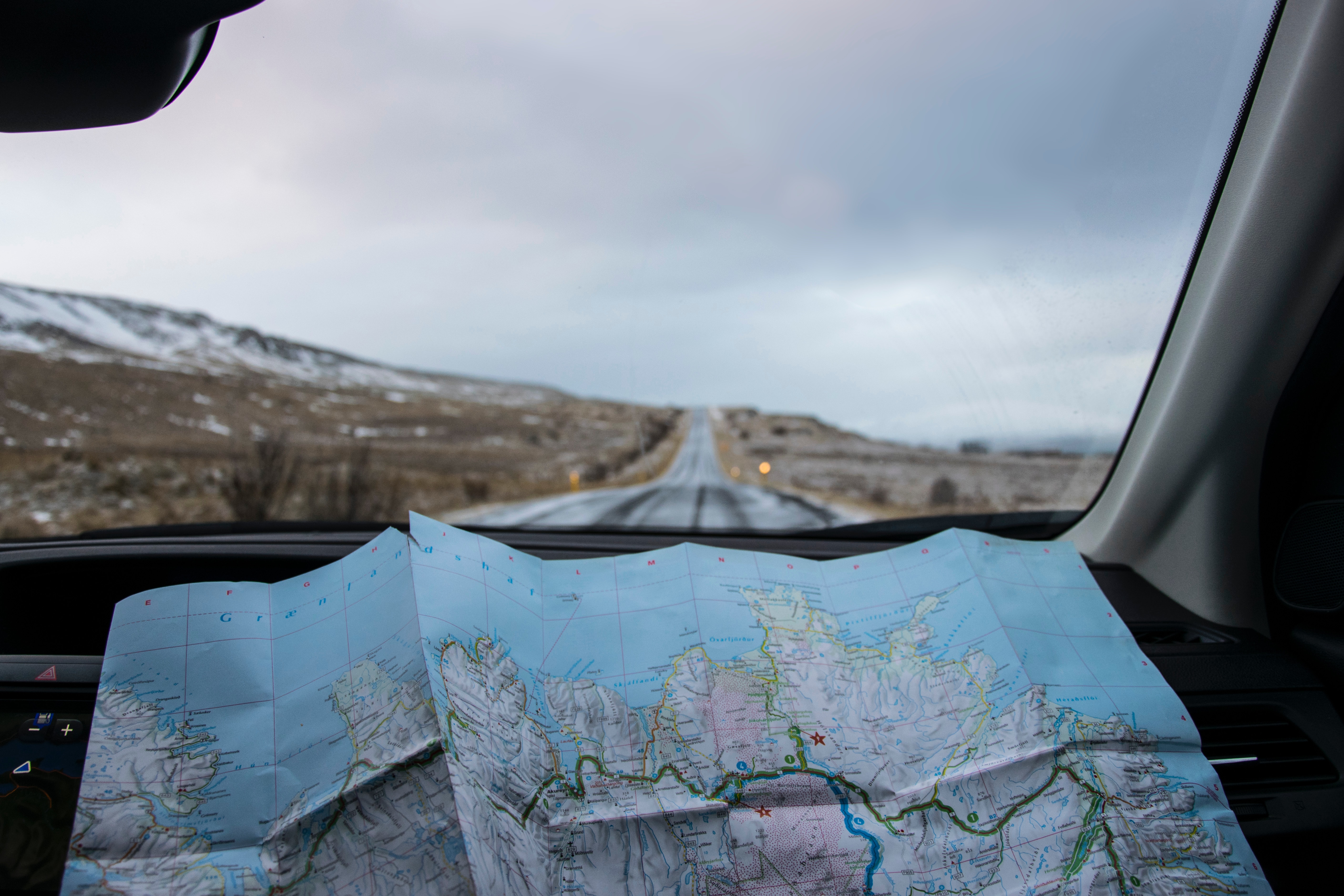 СТРАТЕГИЯ
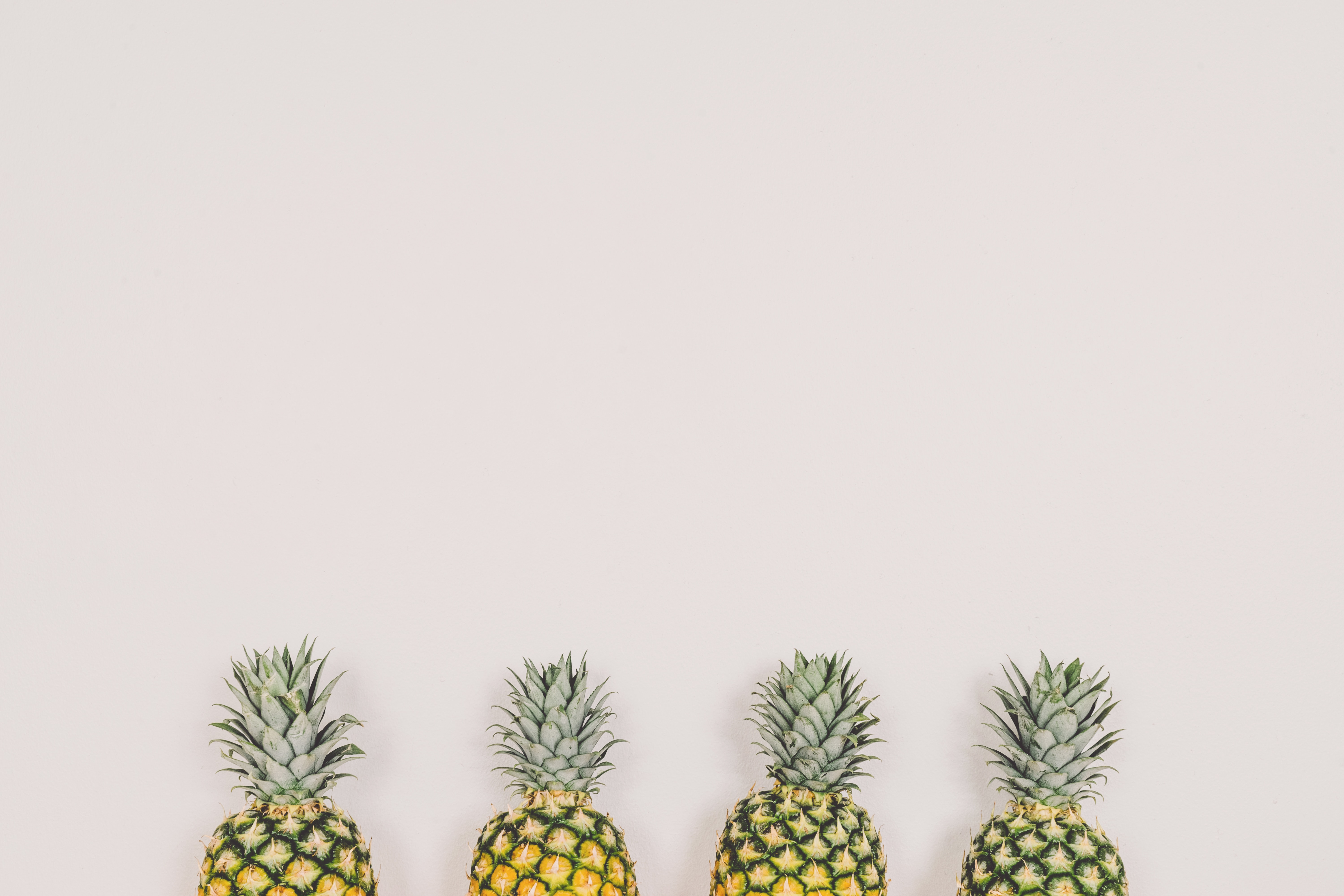 Оценка текущего положения
Конкурентный анализ
Портрет потребителя
УТП
Формат присутствия в соц сетях
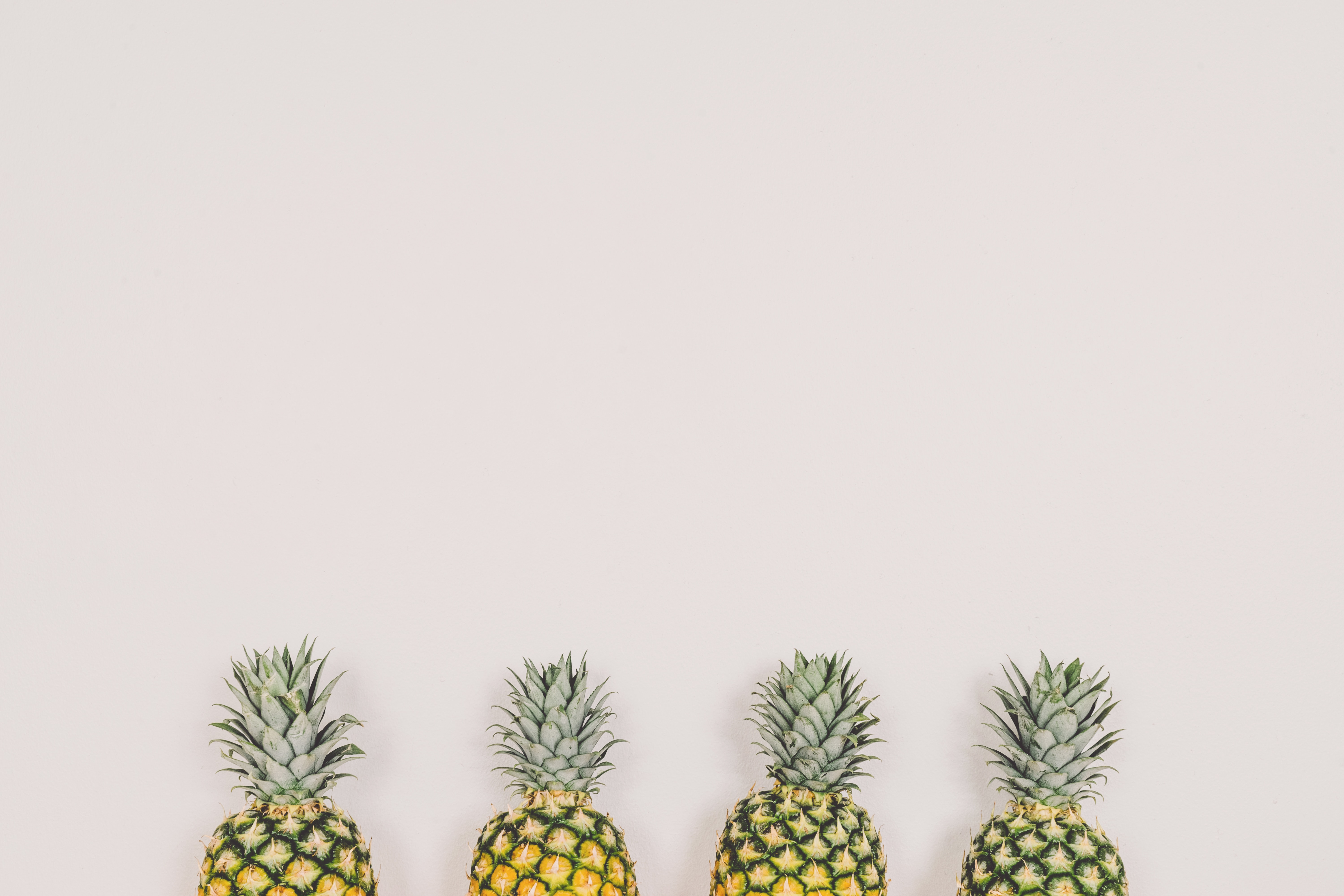 Оценка текущего положения
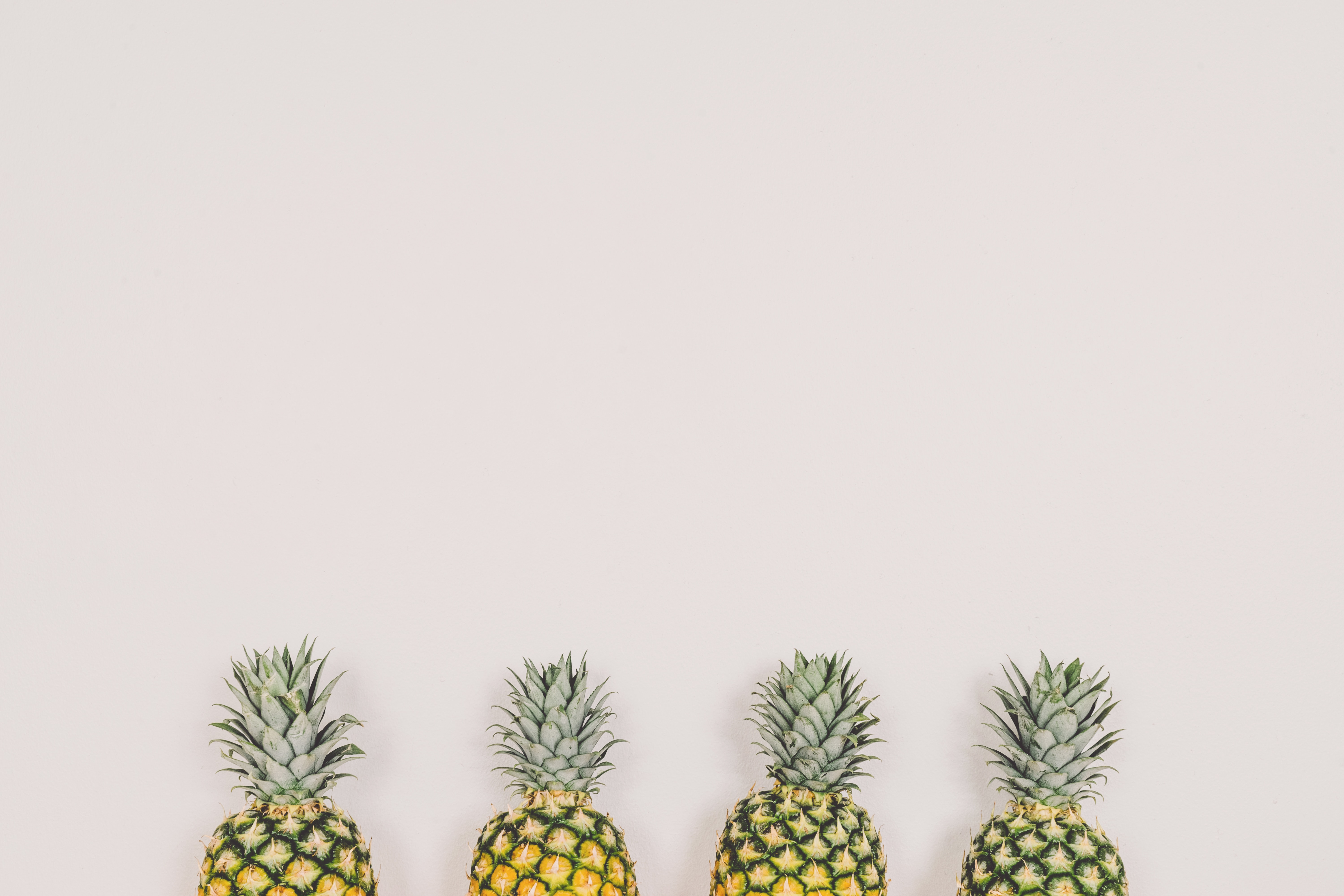 Критерии оценки
Оформление страницы
Качество картинки
Качество текстов
Вовлеченность
Регулярность
Открытость
Скорость ответа
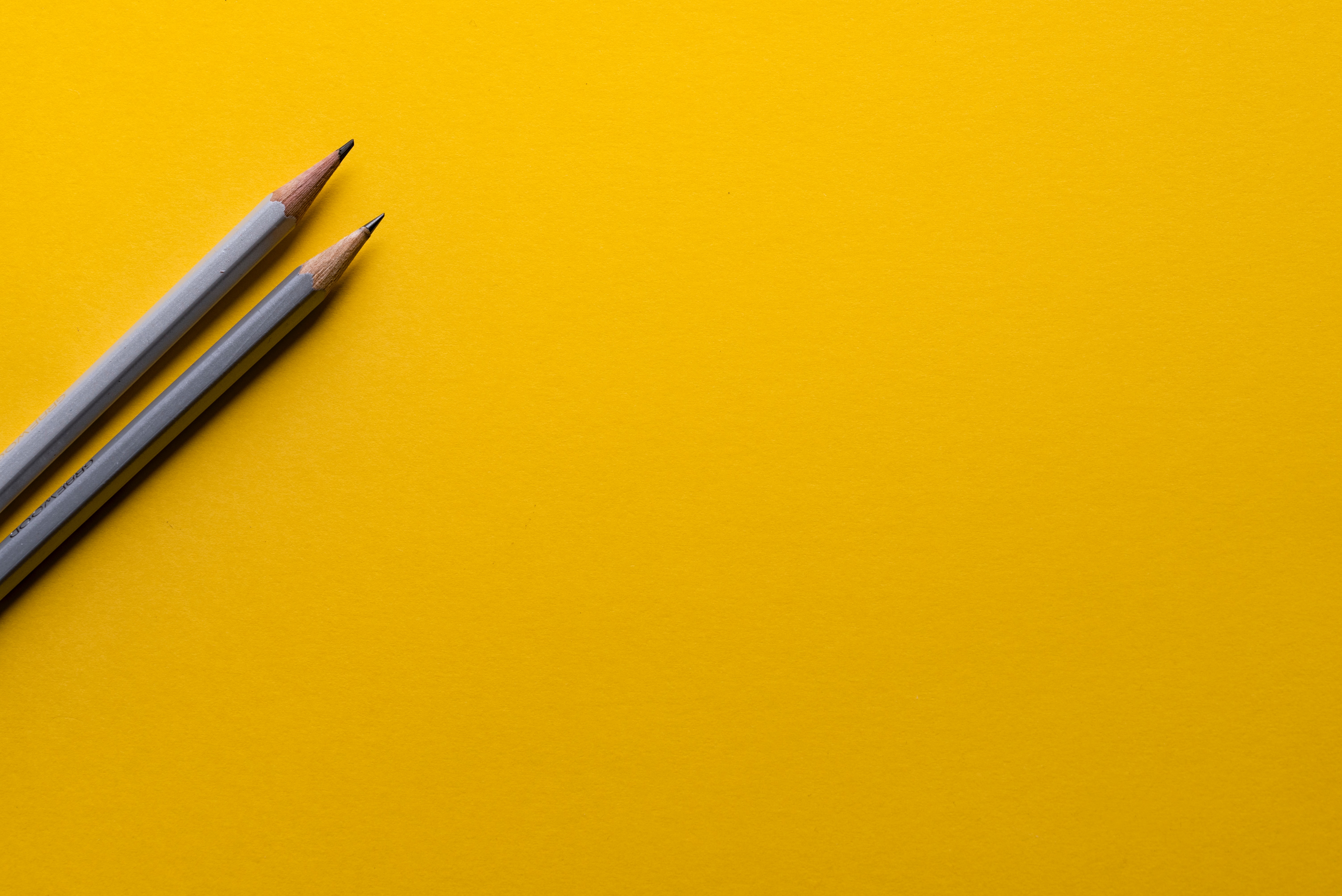 [10 минут]Текущее положение
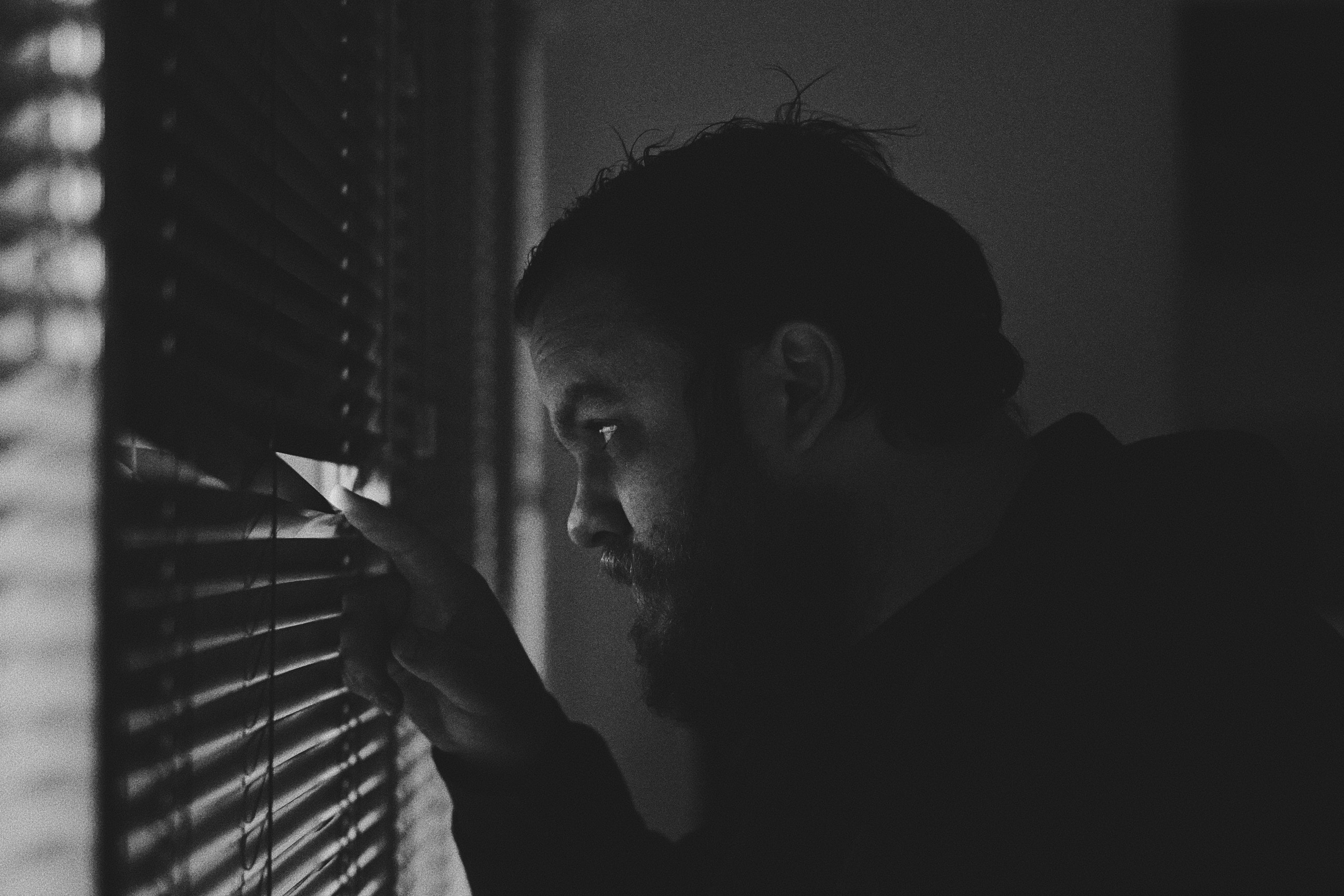 Конкурентный анализ
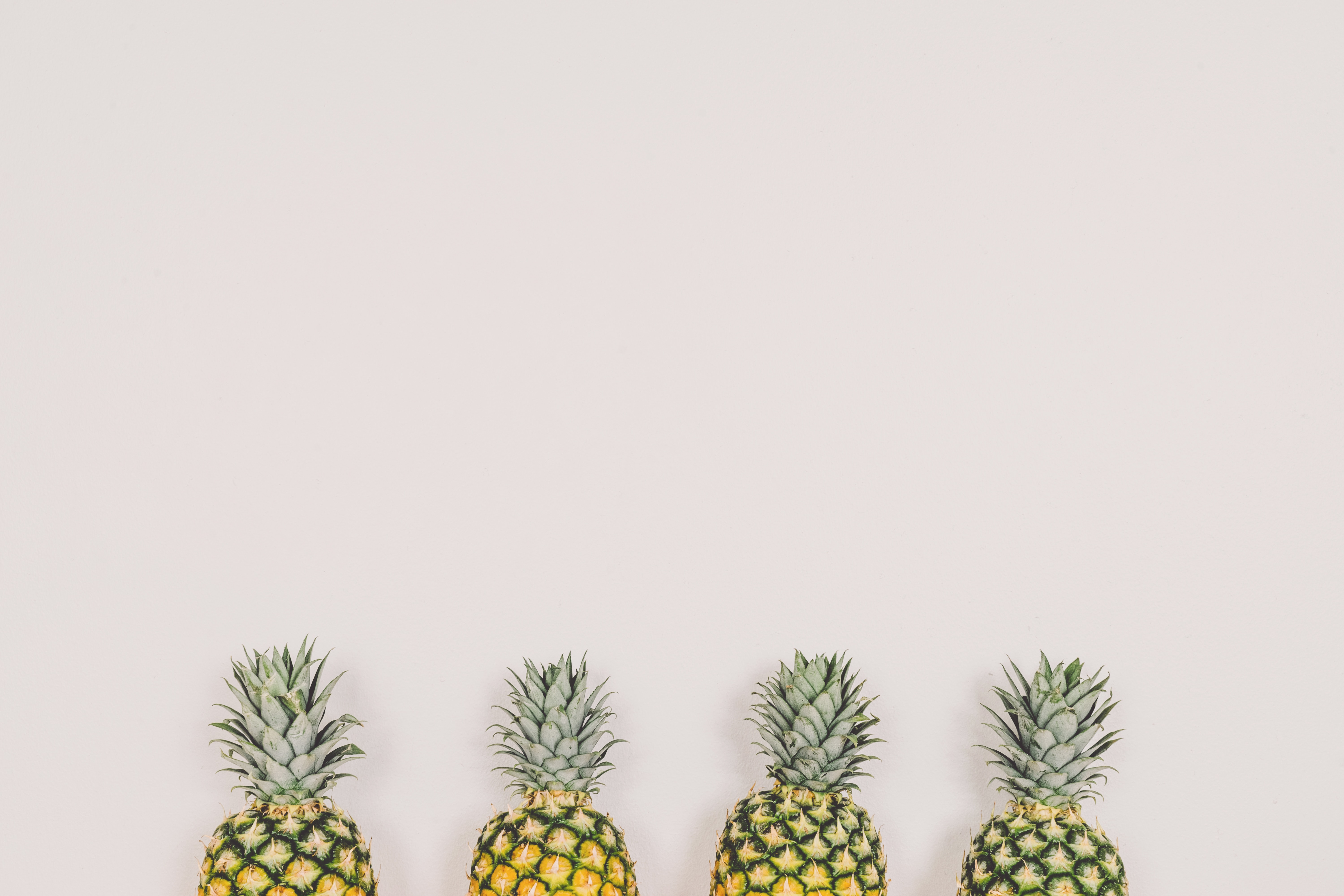 Критерии оценки
Оформление страницы
Качество картинки
Качество текстов
Вовлеченность
Регулярность
Открытость
Скорость ответа
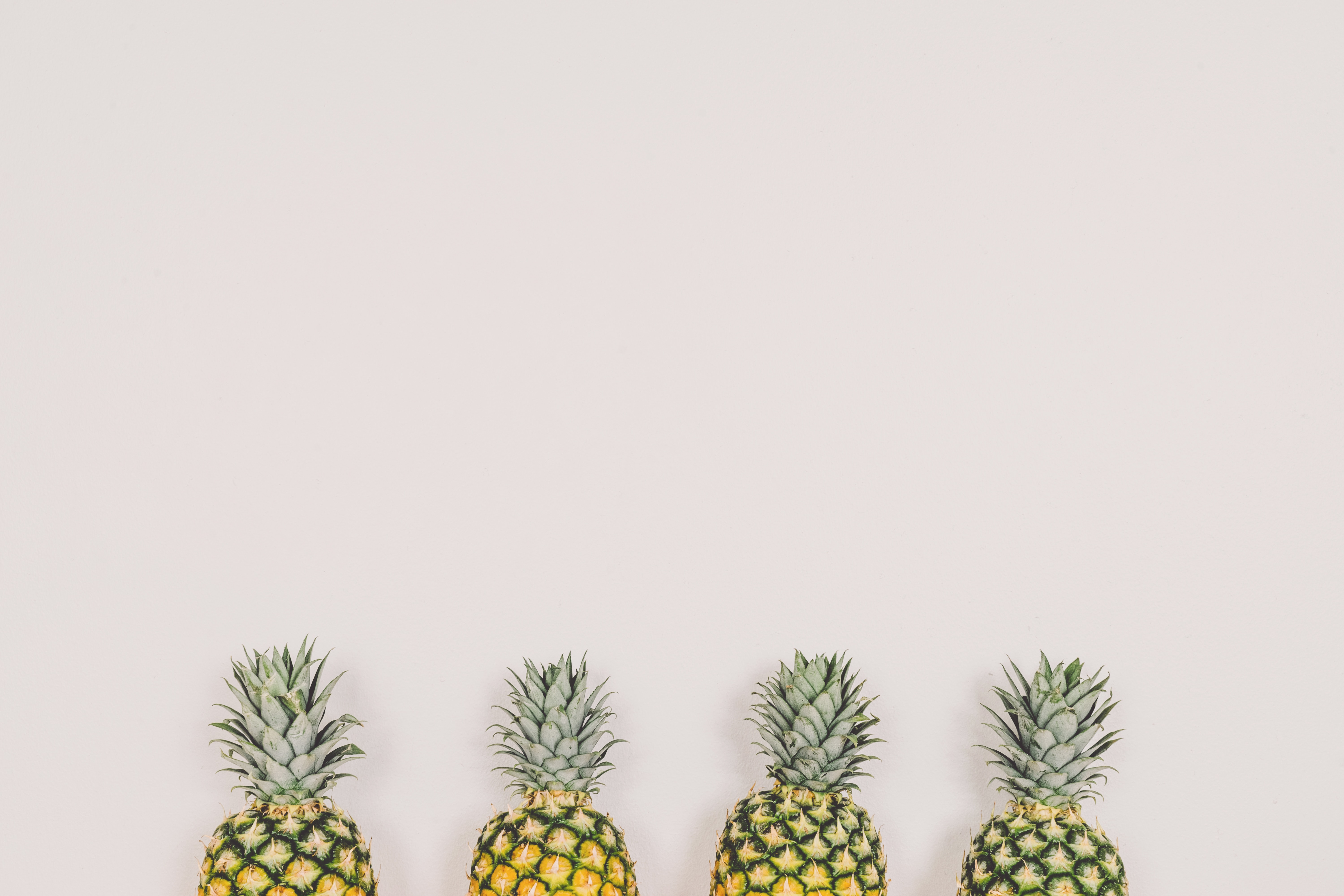 Выпишите 10 ваших конкурентов
Найдите их аккаунты в социальных сетях
Проанализируйте по критериям
Выпишите идеи
Заполните таблицу
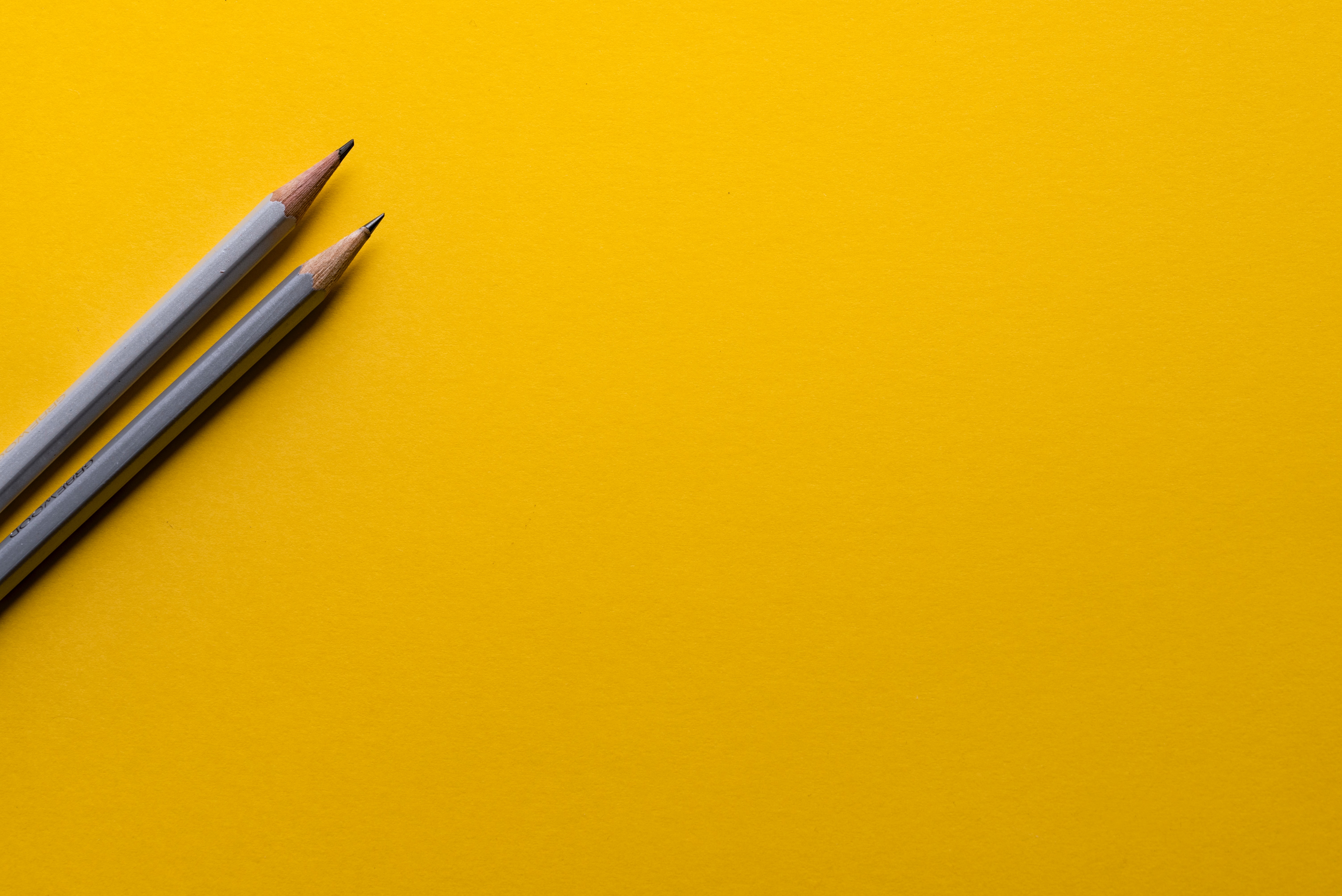 [20 минут]Проанализировать 10 конкурентов
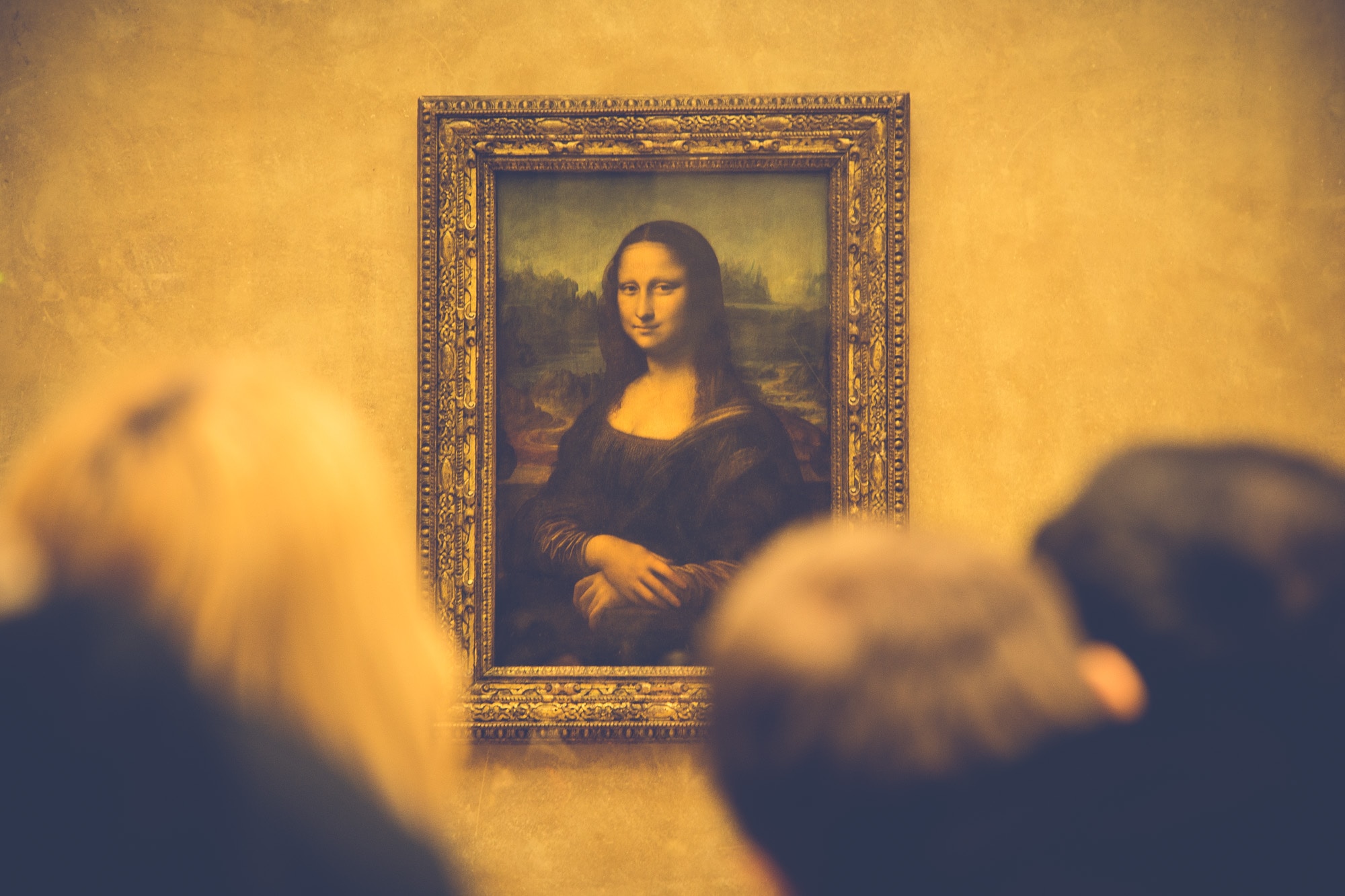 Портрет потребителя
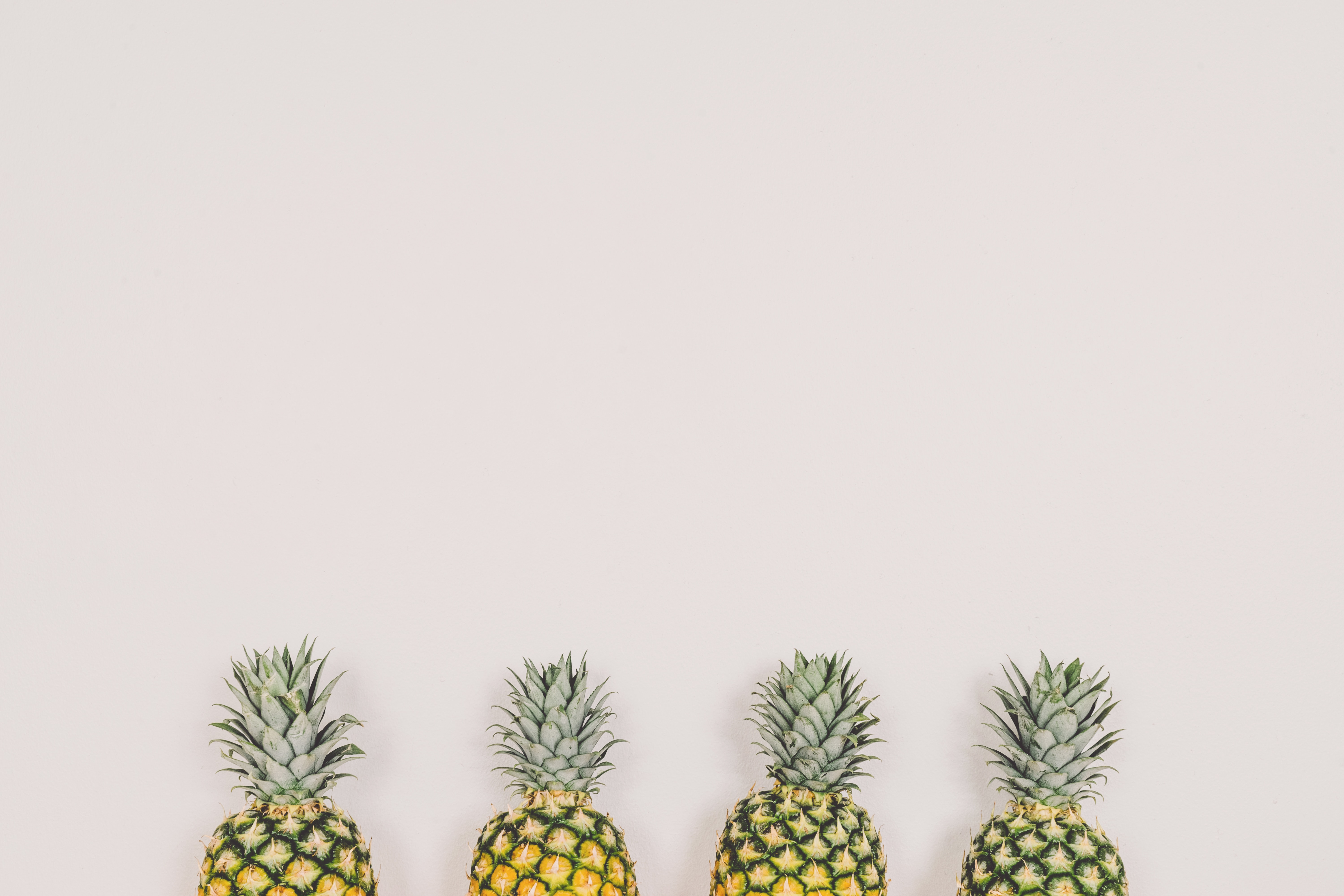 «Джейн Смит, темнокожая домохозяйка, 35 лет, среднее образование, трое детей школьного возраста, делает покупки в Wal-Mart, любит шоу Опры Уинфри».
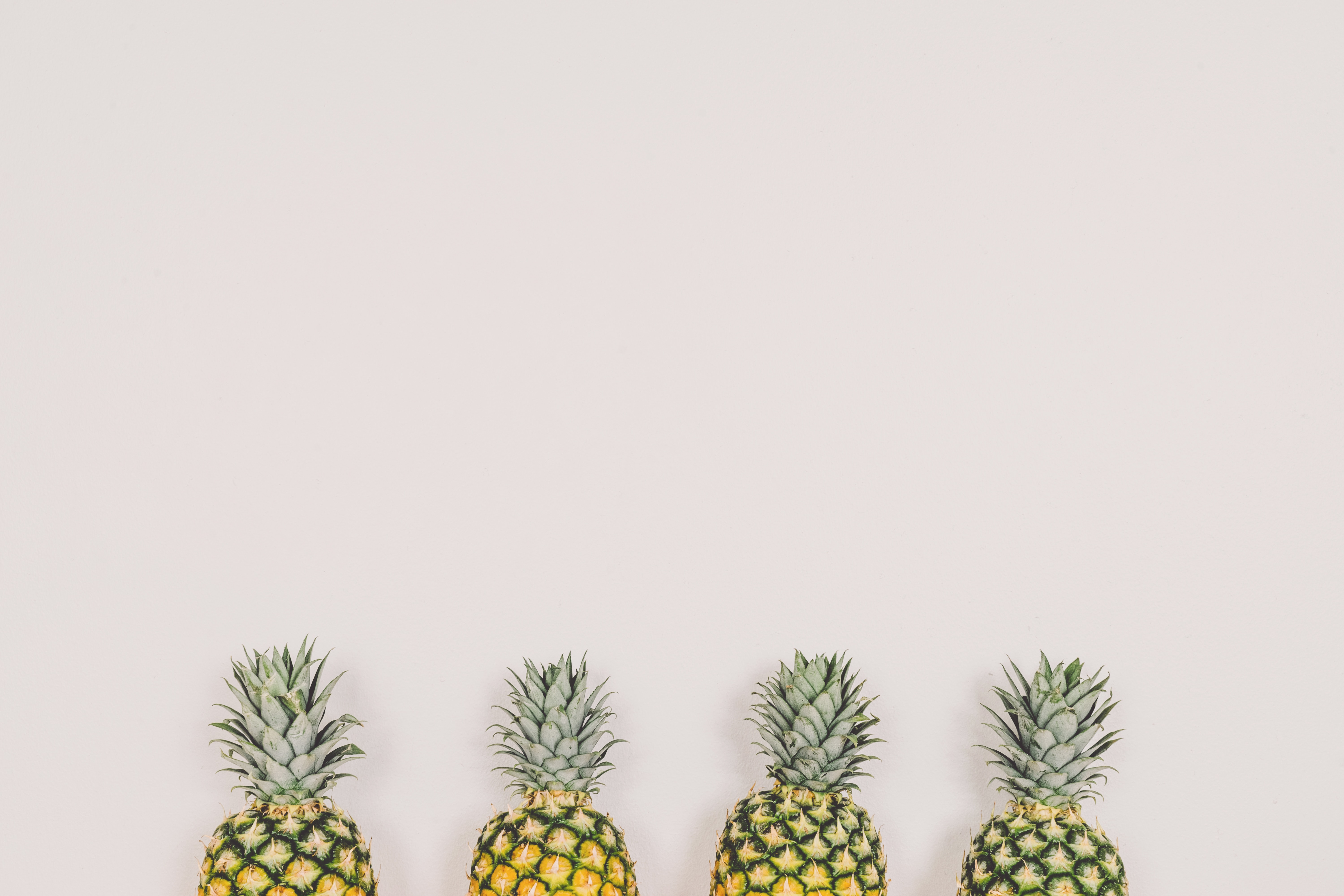 возраст;
пол;
место проживания;
семейное положение, количество детей;
сфера занятости и уровень зарплаты;
должность, связанные с ней проблемы;
потребности, желания, фобии.
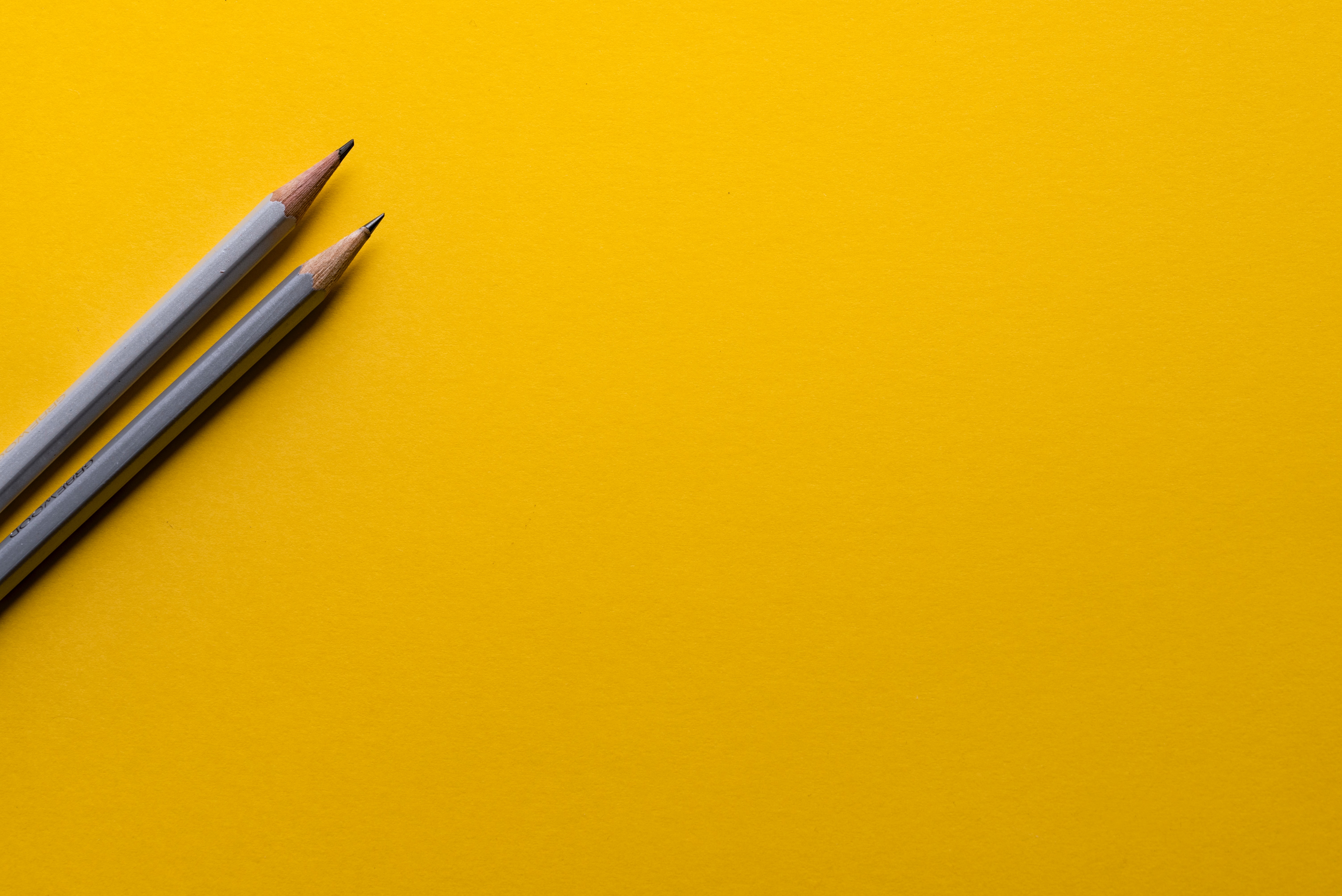 [10 минут]Описать портрет потребителя
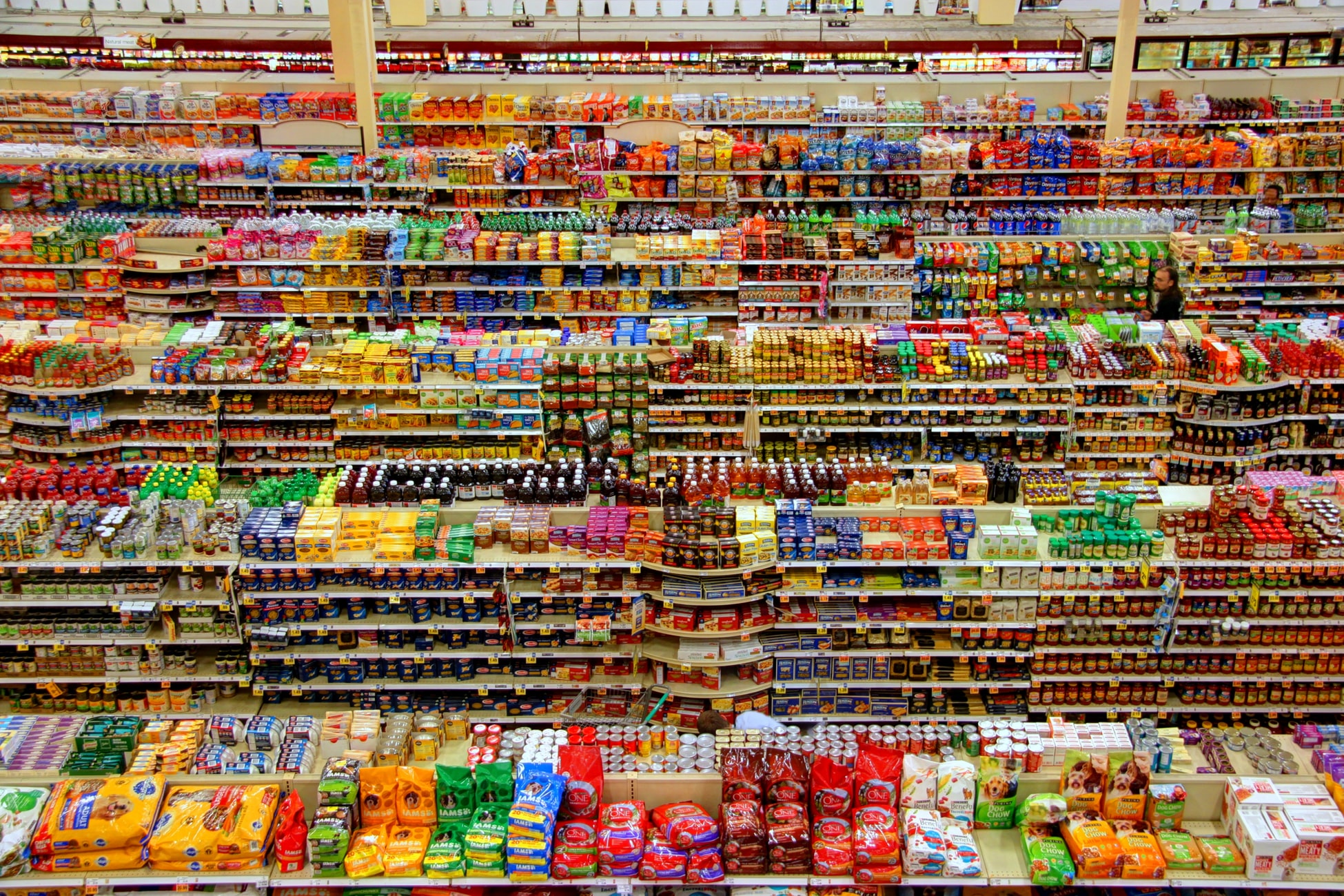 УТП
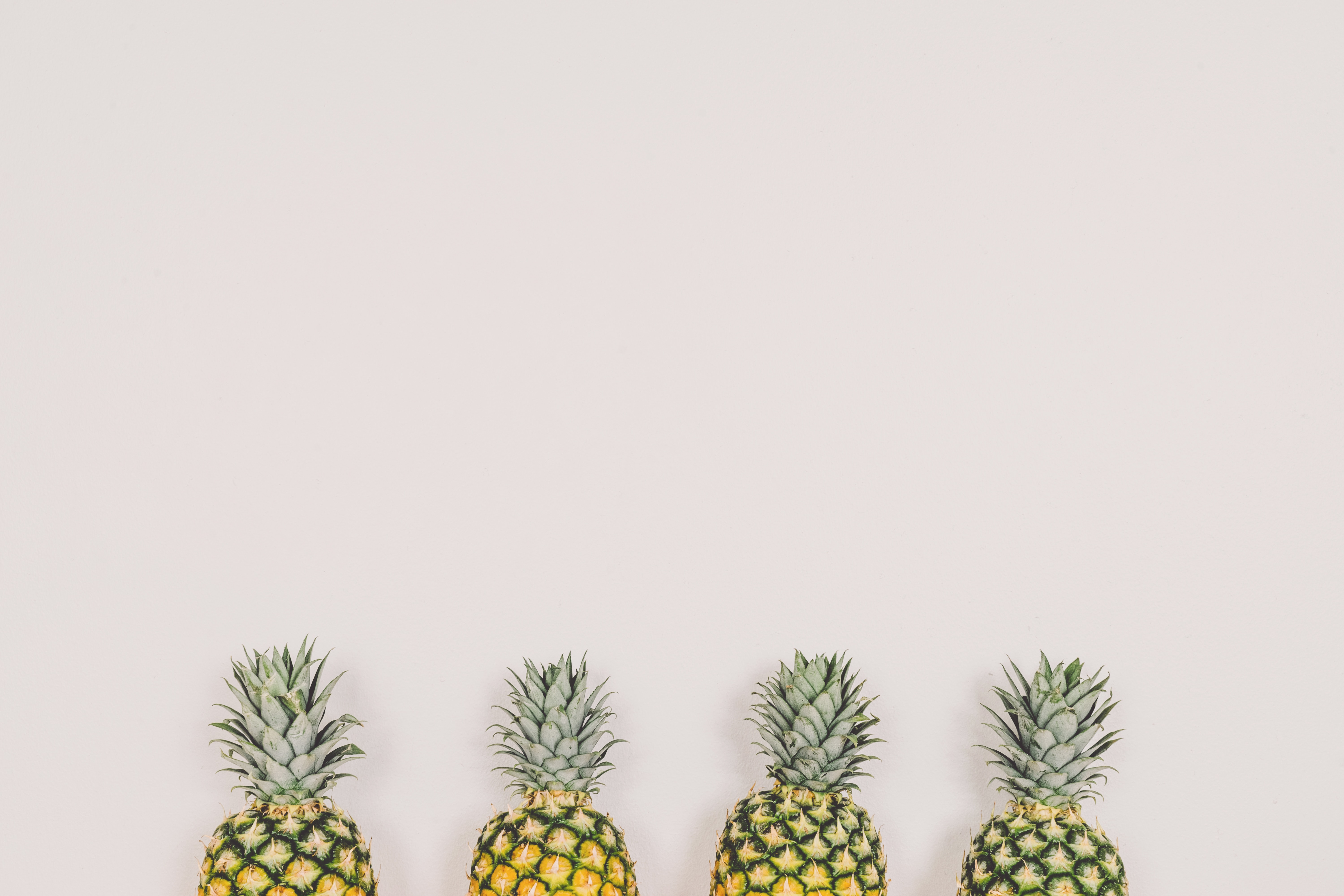 Формат присутствия
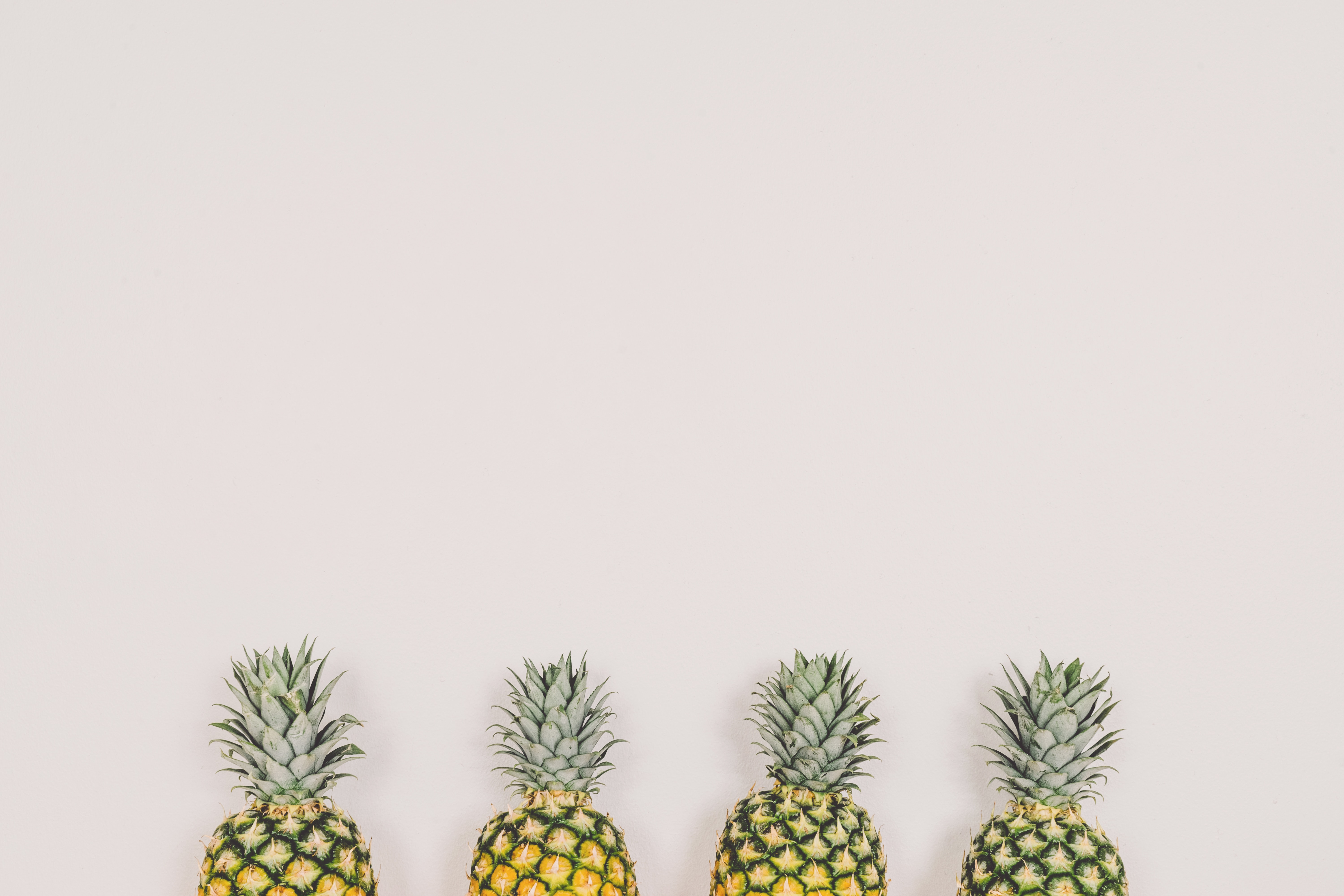 1/Коммерческий формат
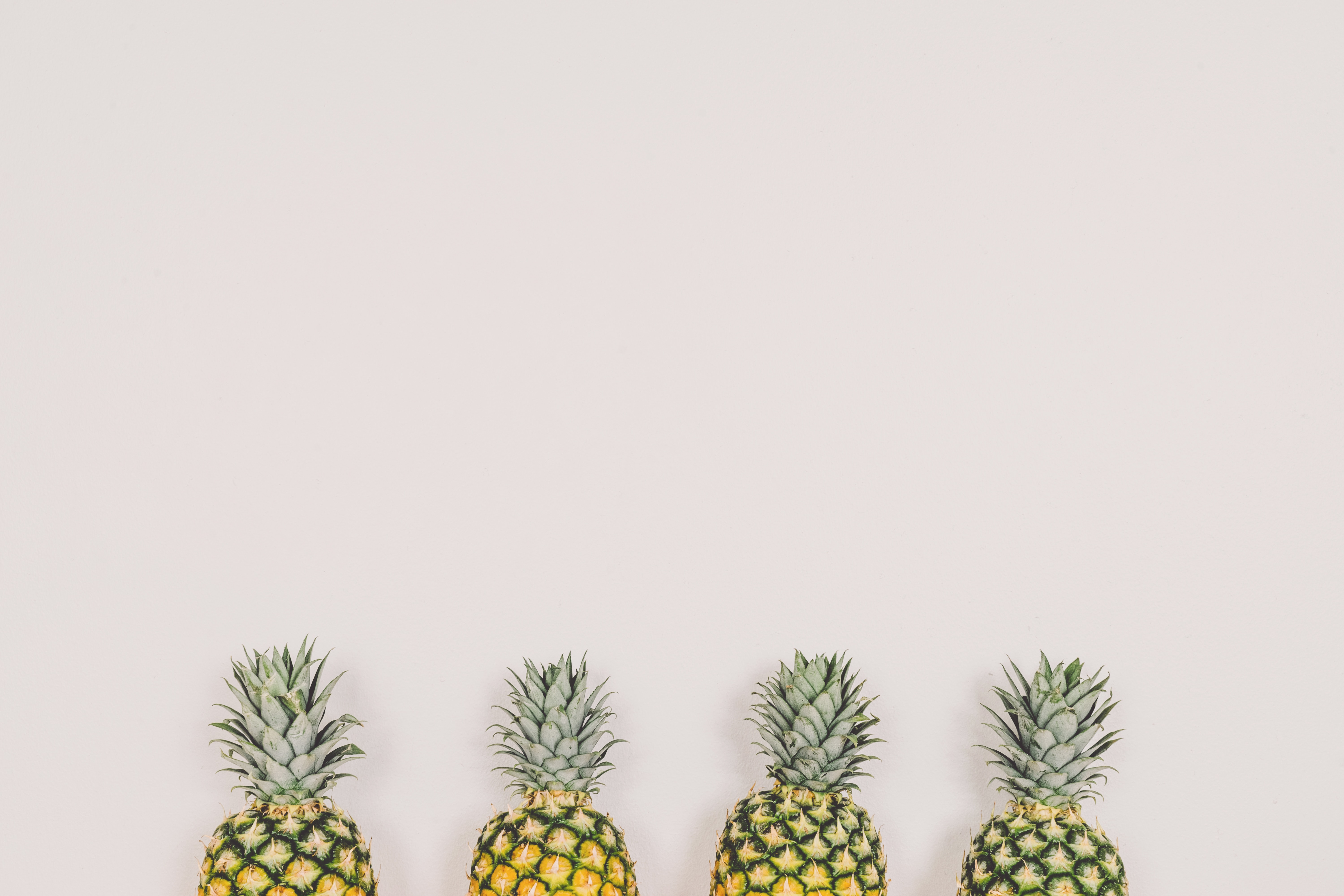 2/Формат по интересам.
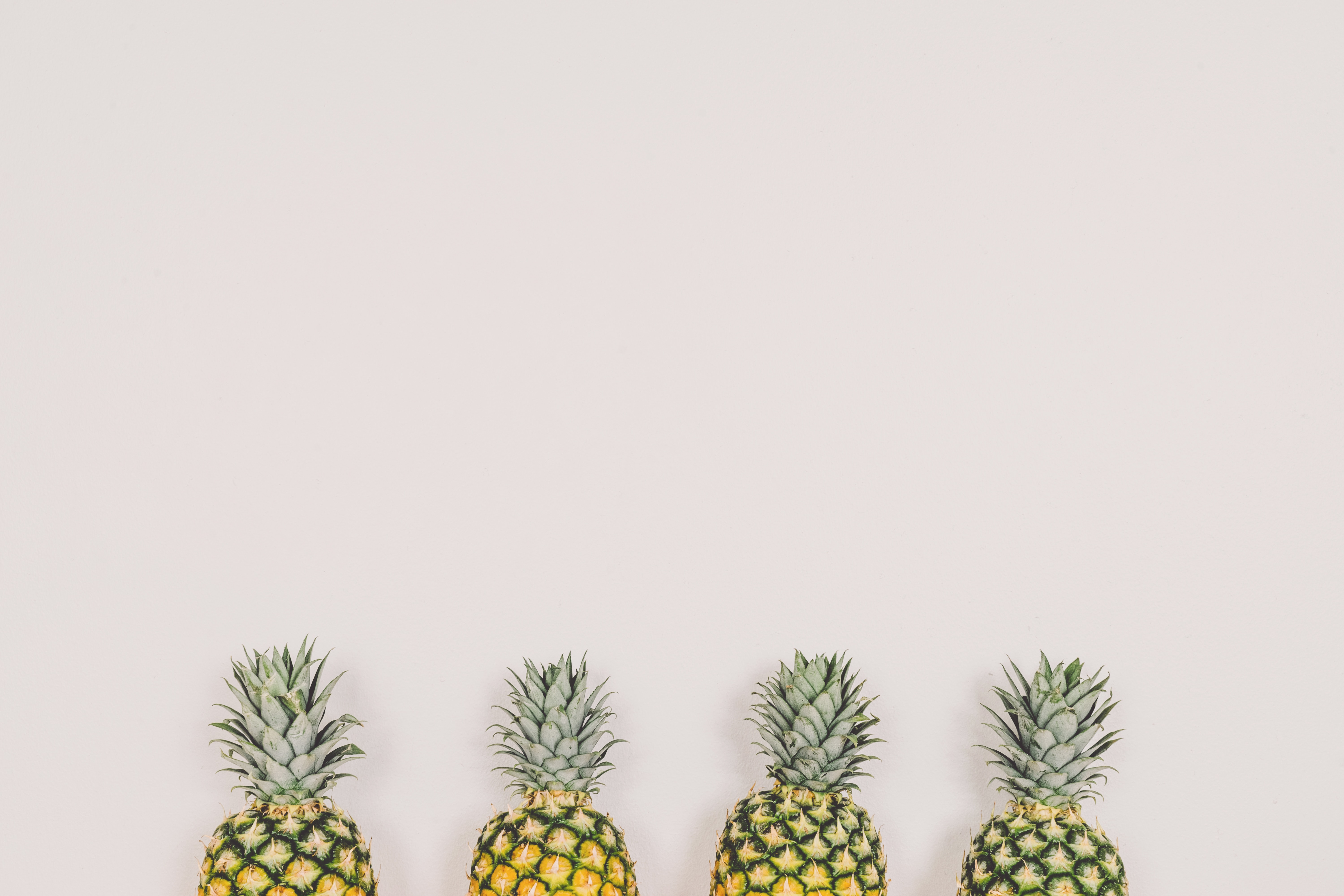 3/Смешанный формат.
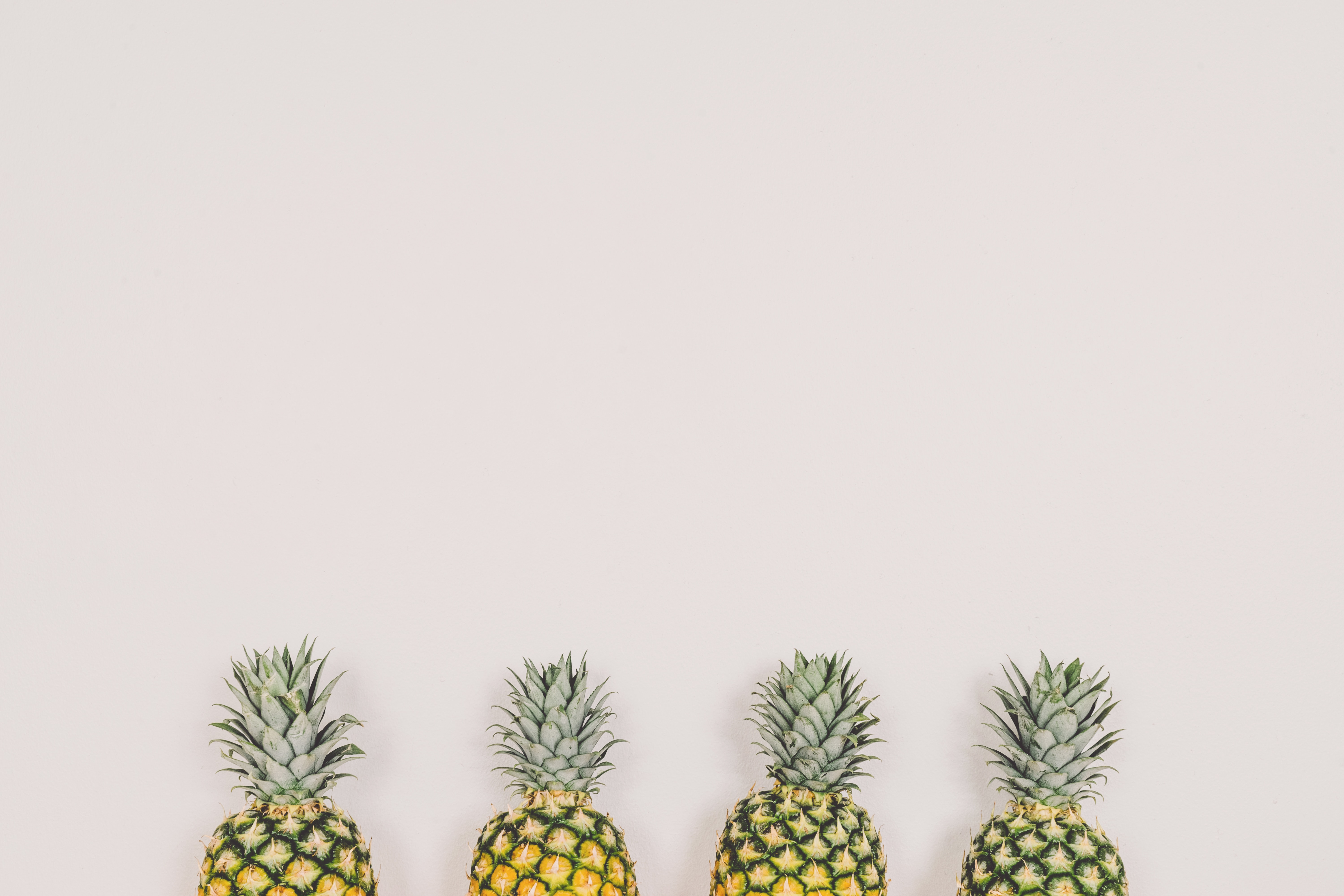 Итог
Статус по текущему положению
Известны конкуренты
Портрет потребителя
Сформировано УТП
Определен формат присутствия
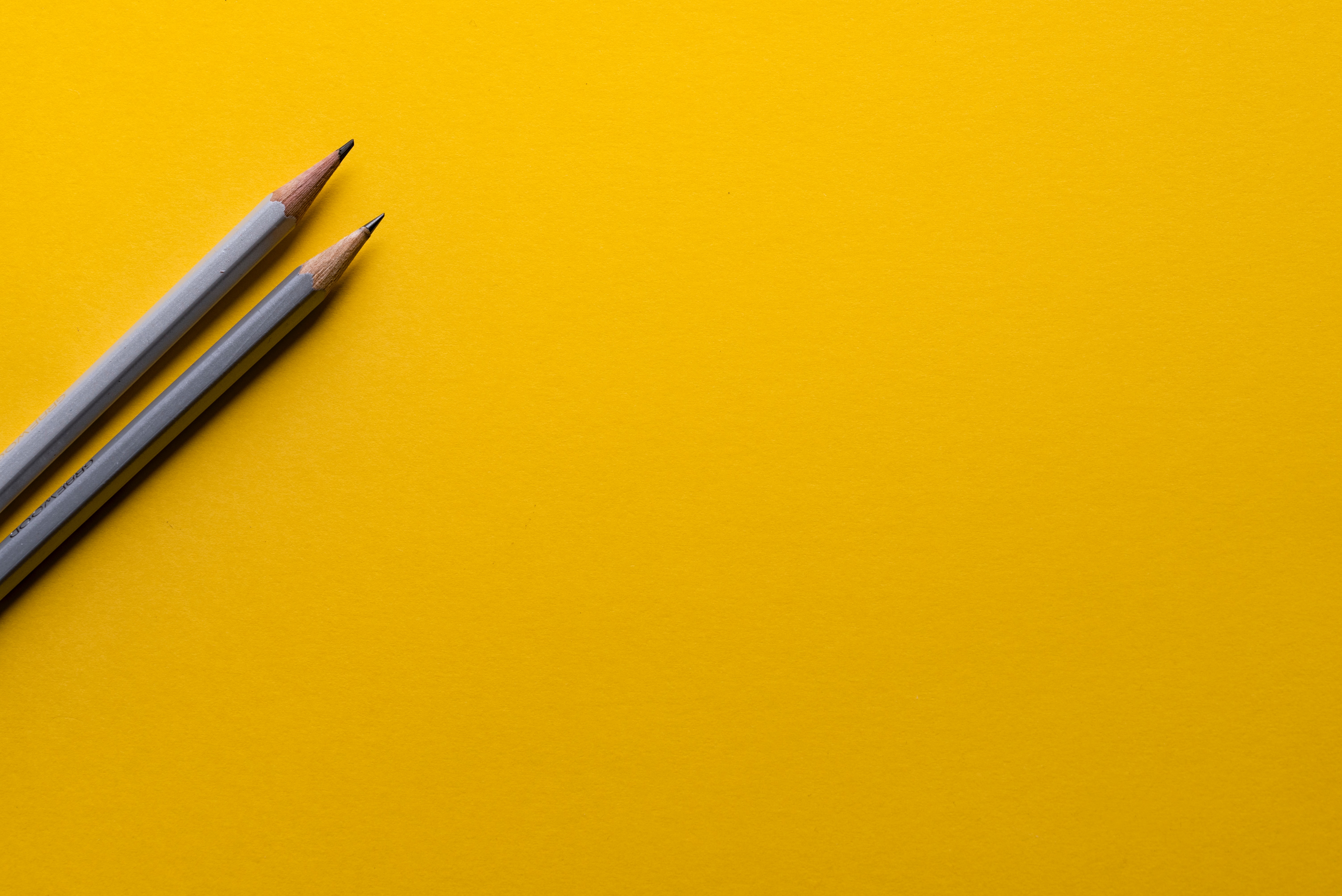 [10 минут]3-5 действий